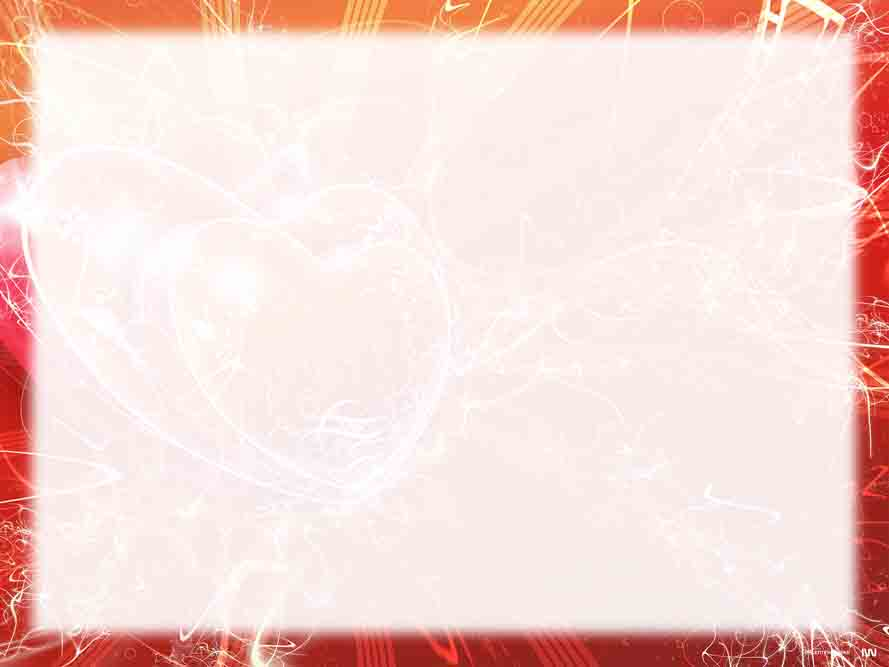 Муниципальное  дошкольное образовательное учреждение
 «Детский сад № 241»
Использование игры 
«Палочки Кюизенера» 
в математическом развитии 
детей дошкольного возраста
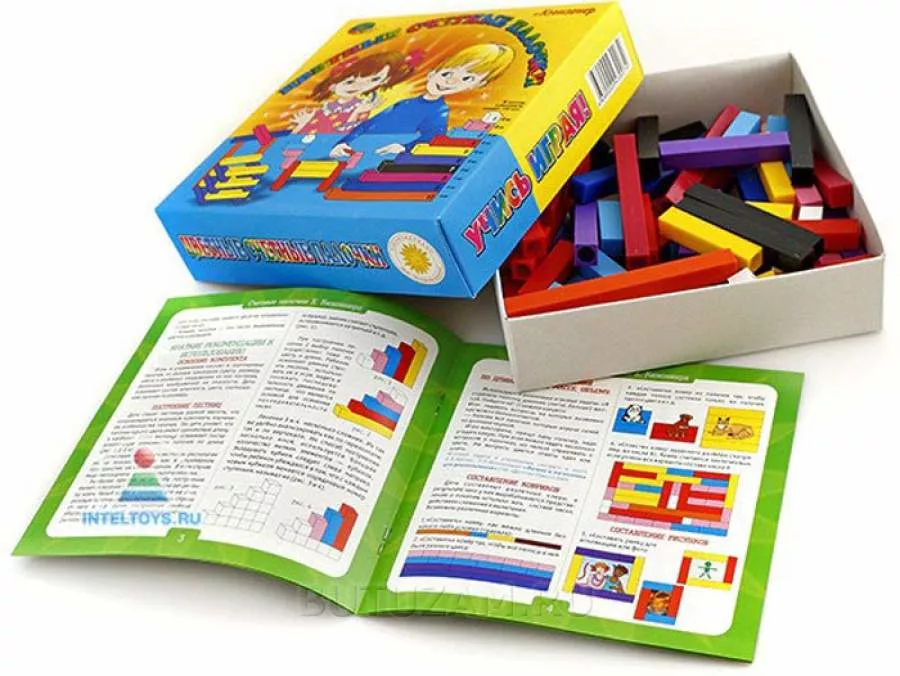 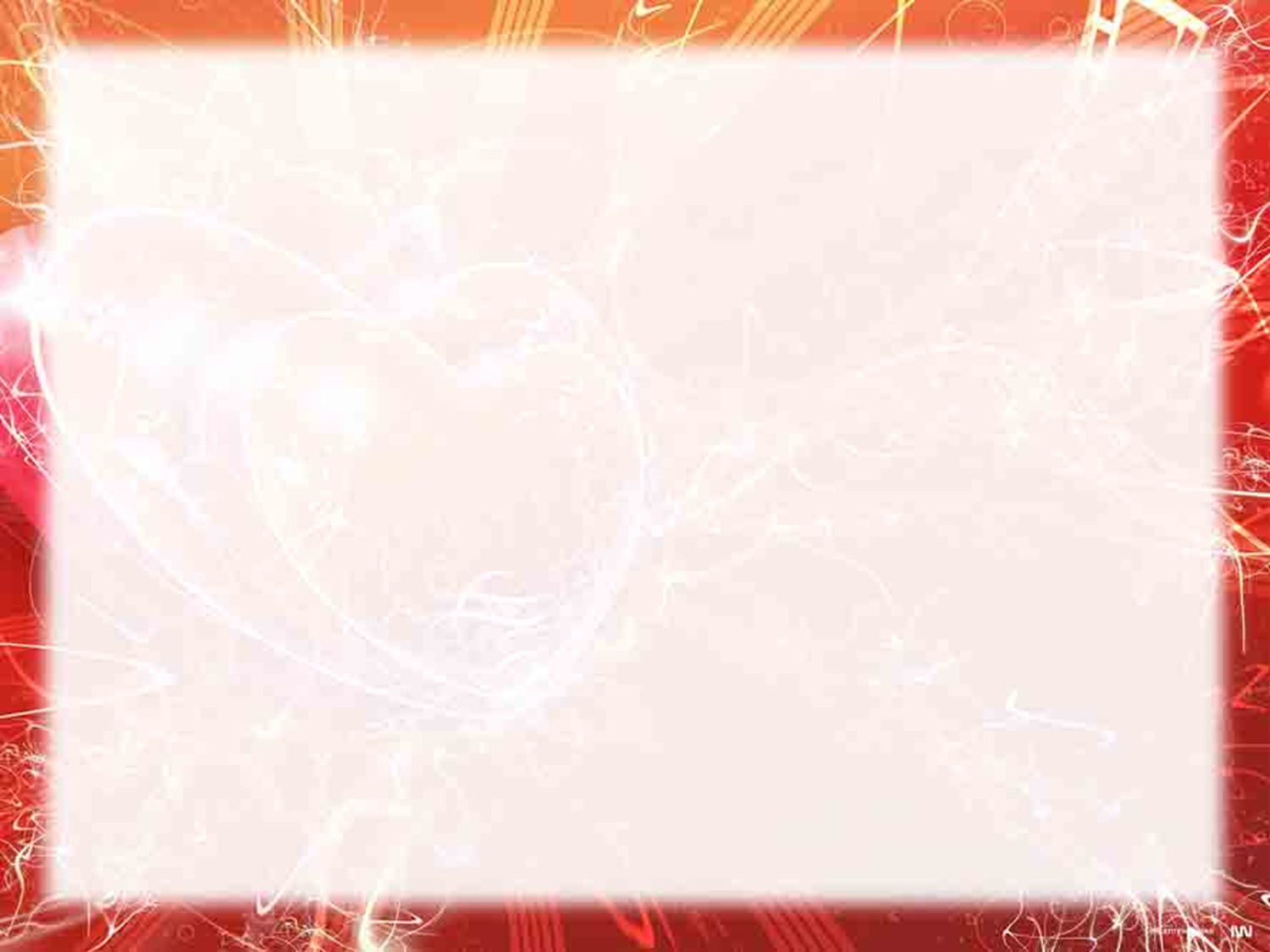 Цель мастер –класса:

Повышение профессиональных умений педагогов – участников мастер-класса в процессе педагогического общения по освоению опыта использования методики Кюизенера для развития математических представлений  дошкольников.
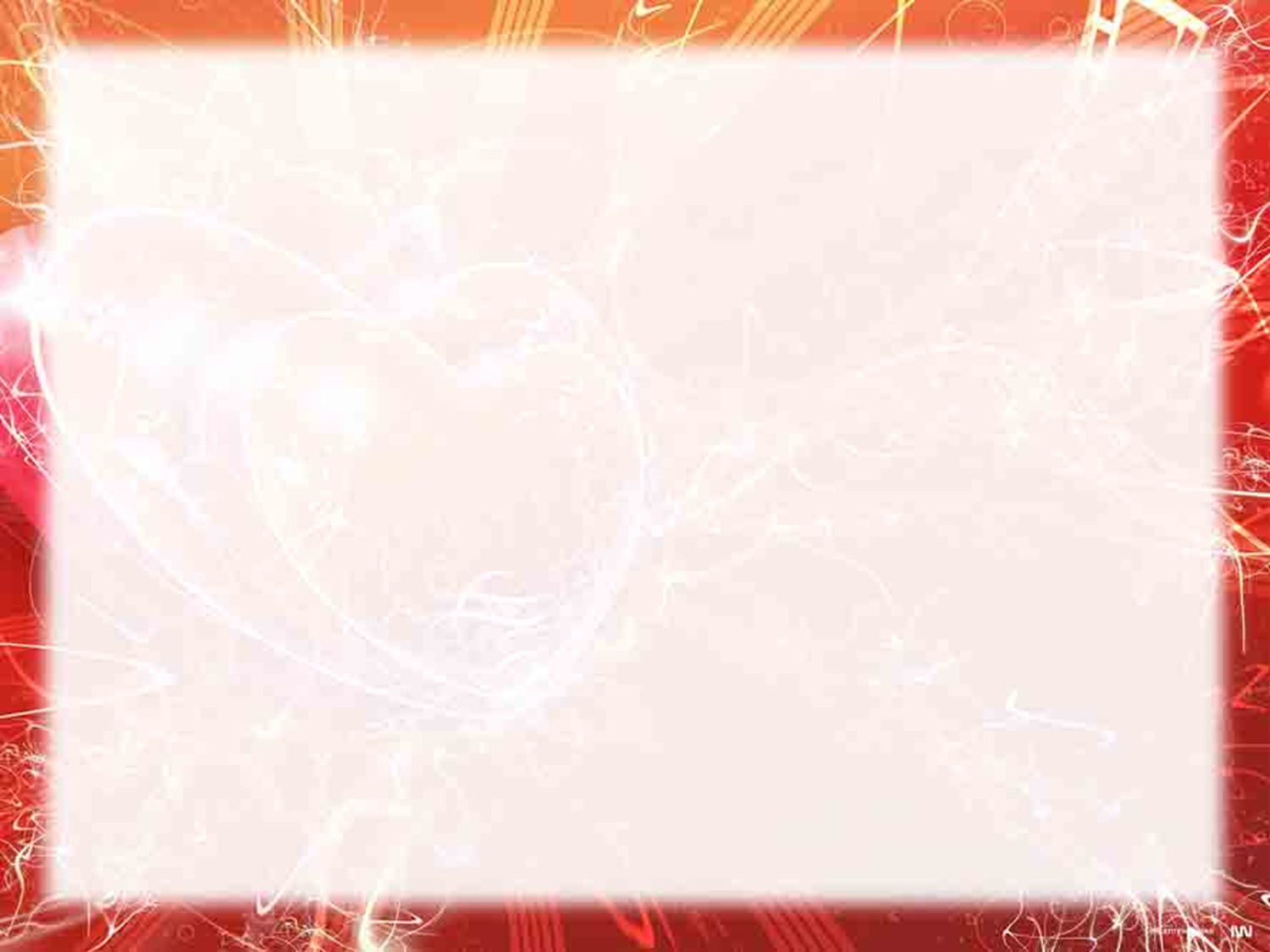 Оранжевый- цвет позитивный.
Красный- хорошее настроение.
Желтый - цвет олицетворяет тепло.
Розовый- оптимизм и радость.
Голубой - безопасность и доверие.
Фиолетовый - вдохновляющий.
Бордовый - сострадание, чувствительность.
Черный- безразличие.
Белый- непонимание
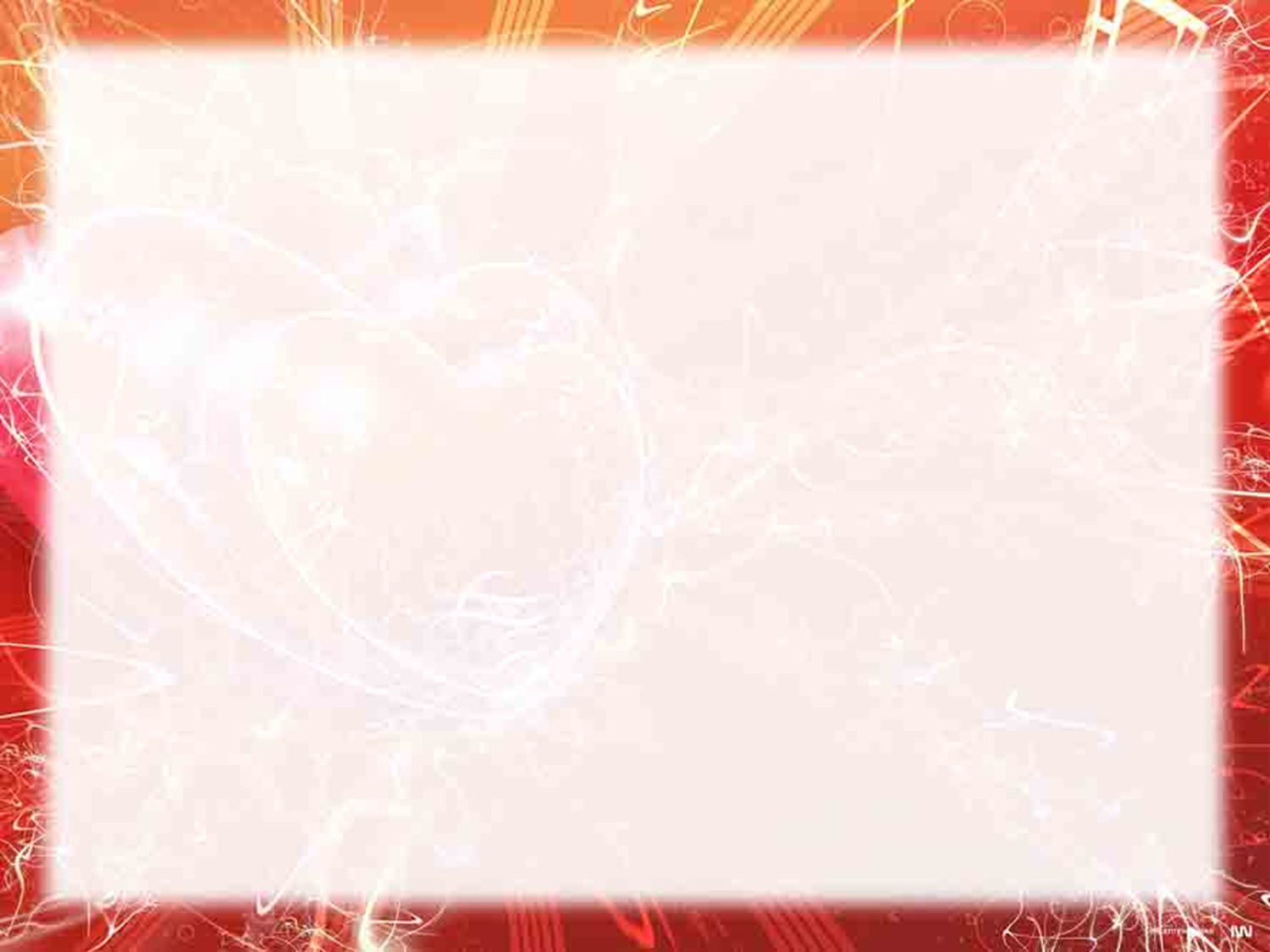 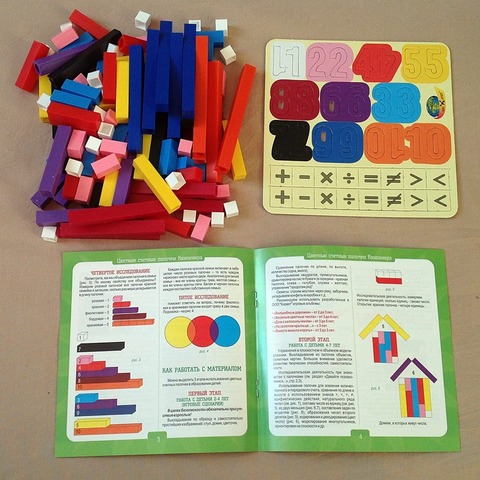 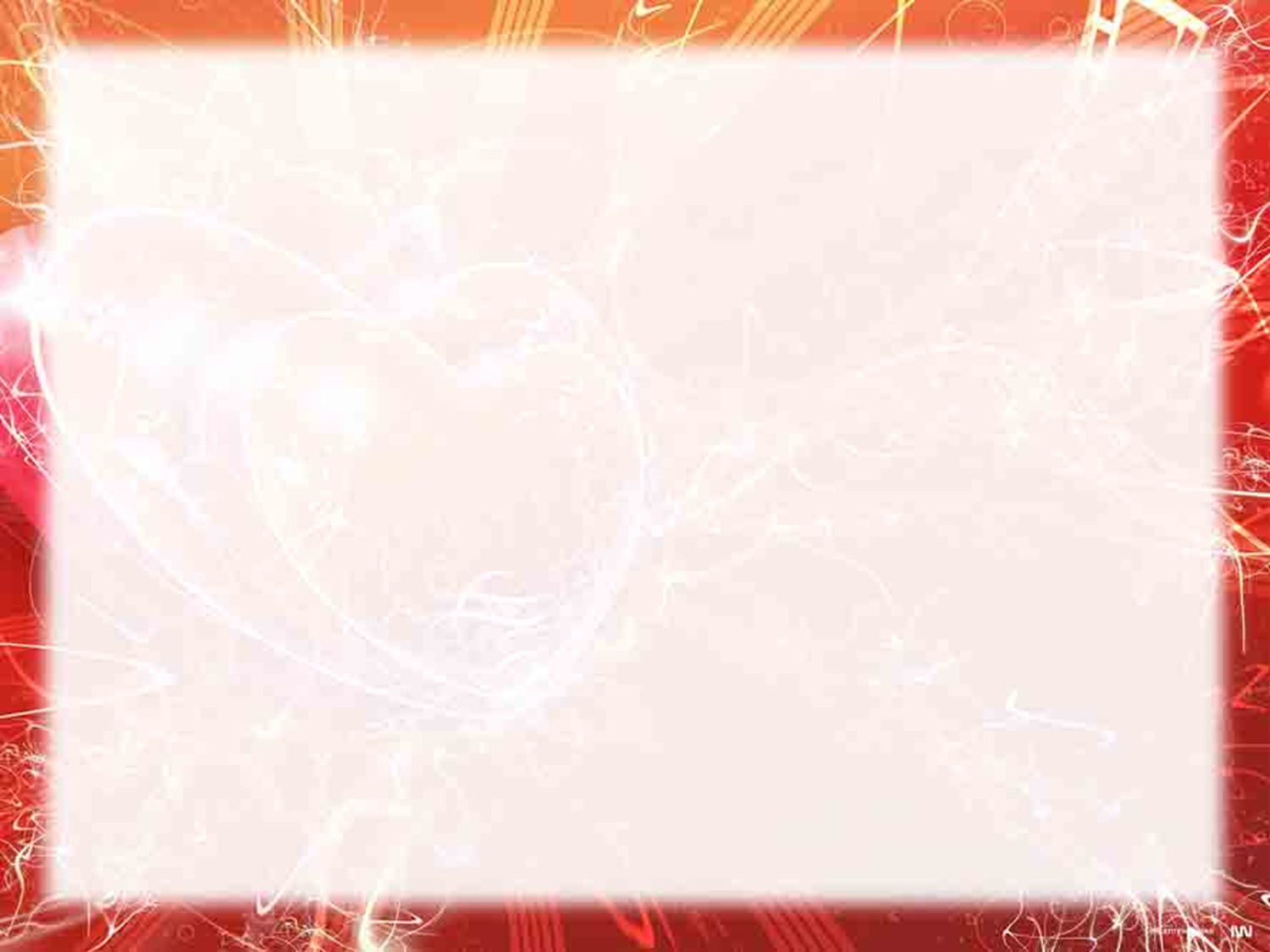 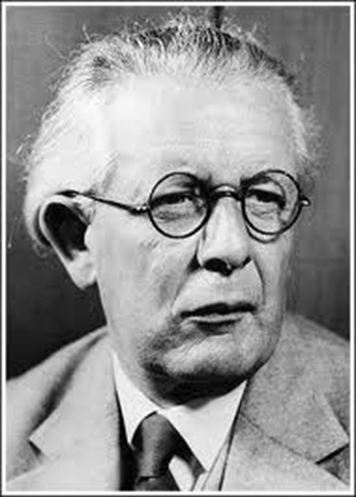 Джордж Кюизенер  
(1891-1976)  бельгийский учитель начальной школы
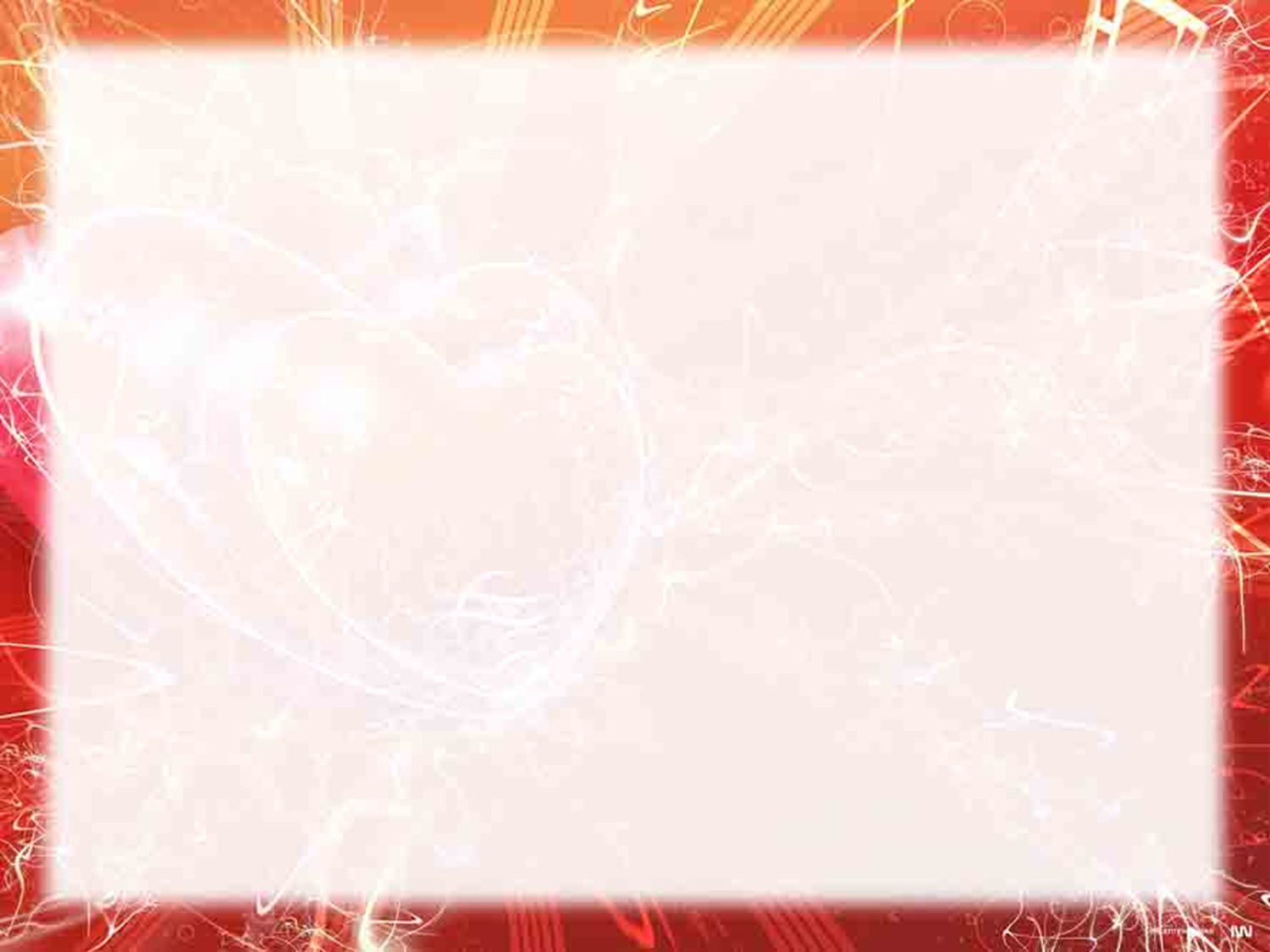 Монографический метод
Идея монографического метода принадлежит немецкому педагогу 
А.В.Грубе (19в., «Руководство к счислению в элементарной школе»).
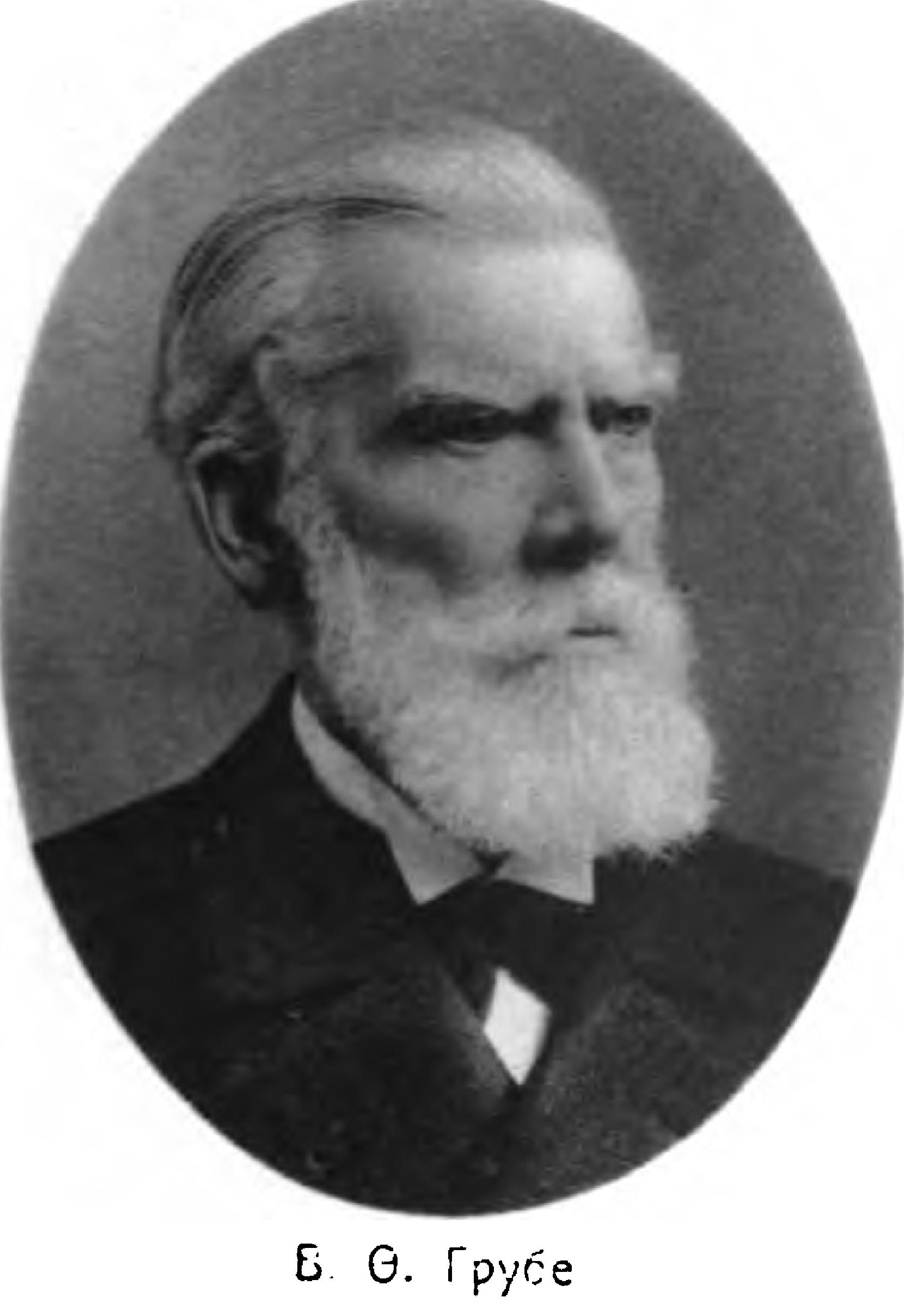 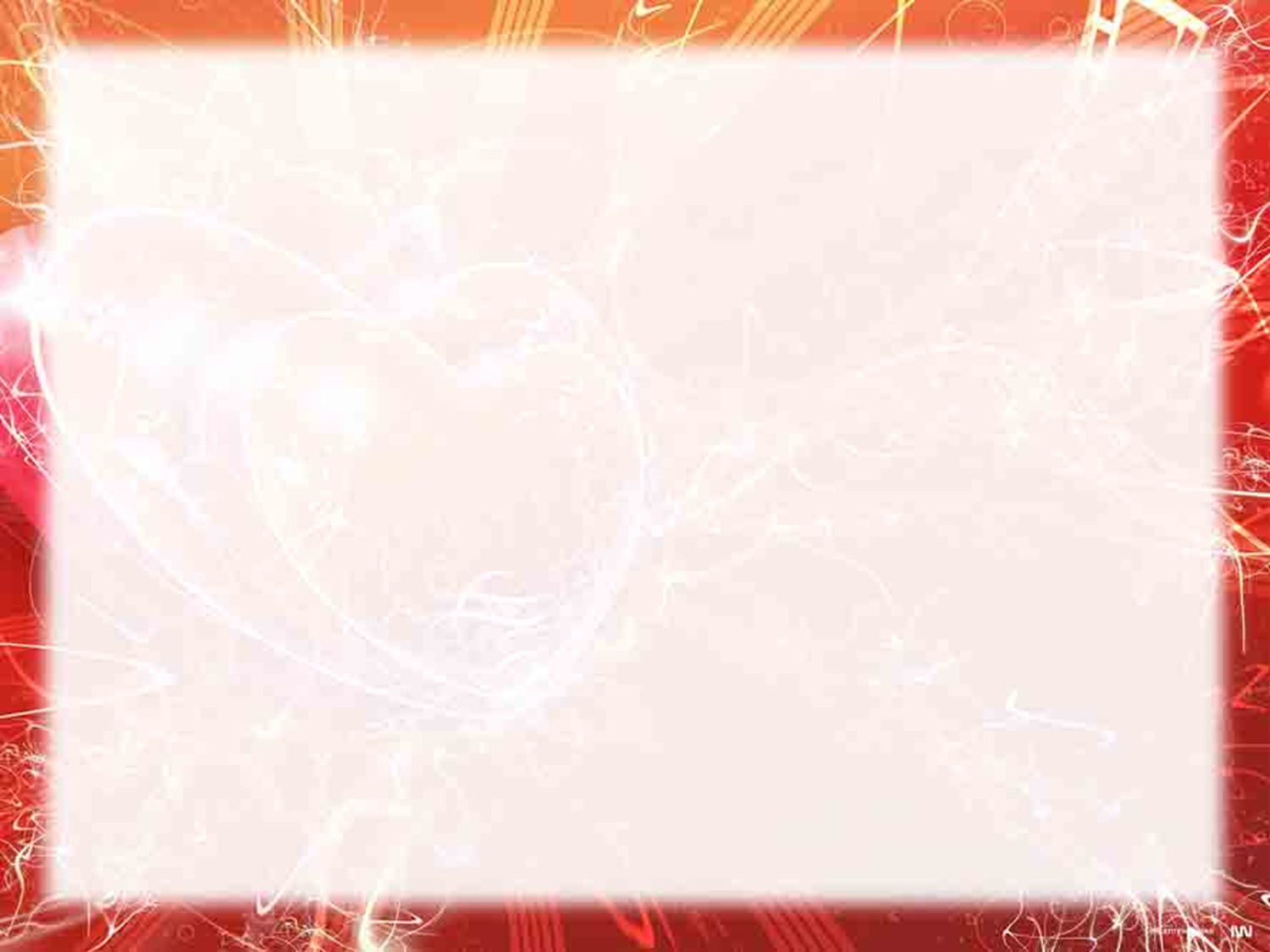 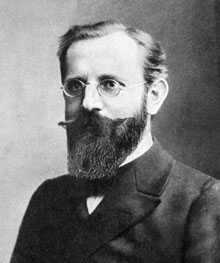 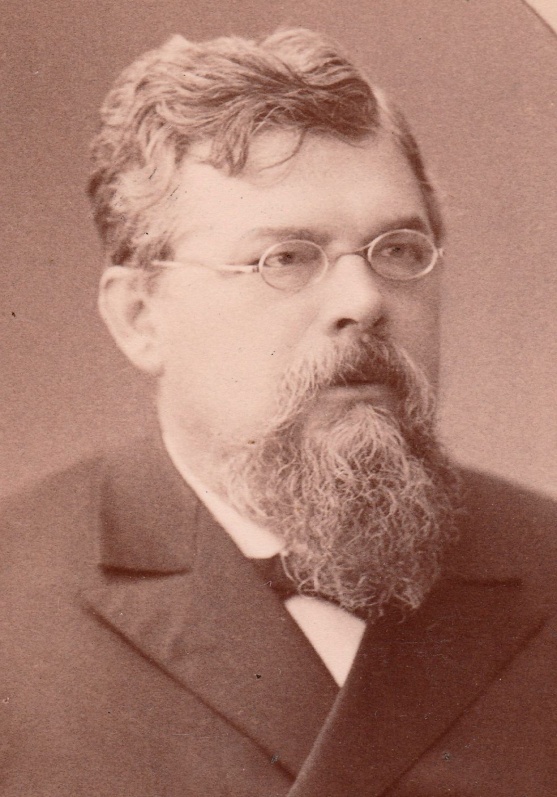 В.А. Евтушевский
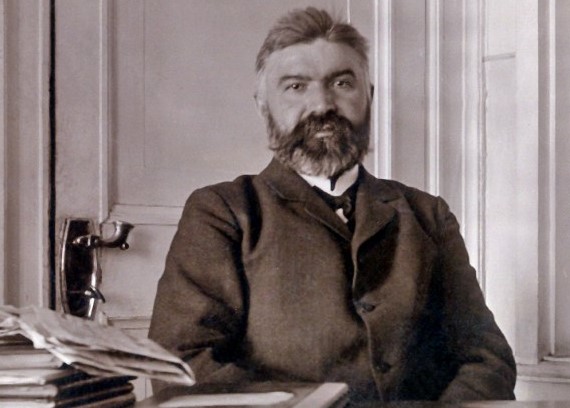 В.А. Лай
Д.Л. Волковский
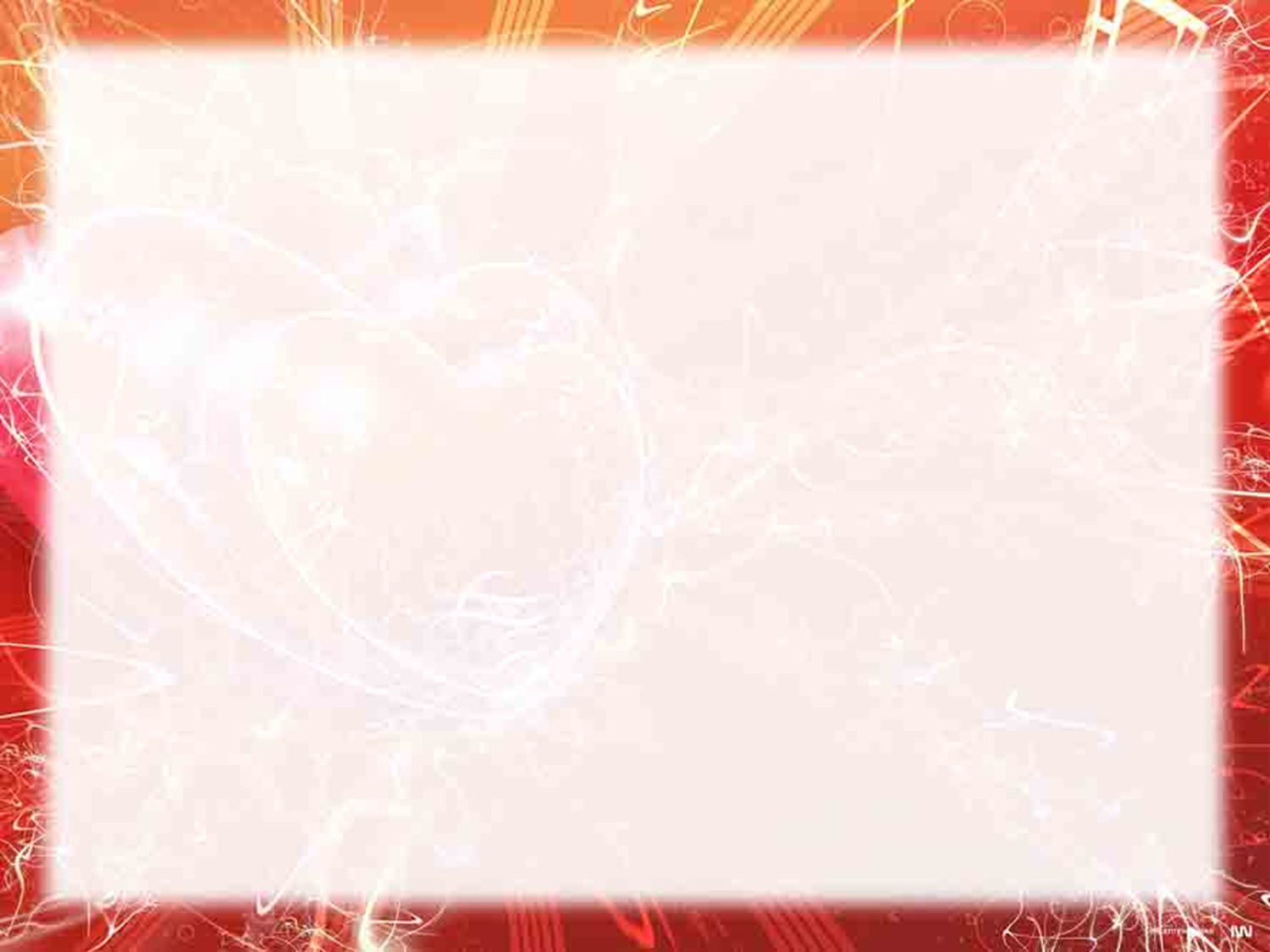 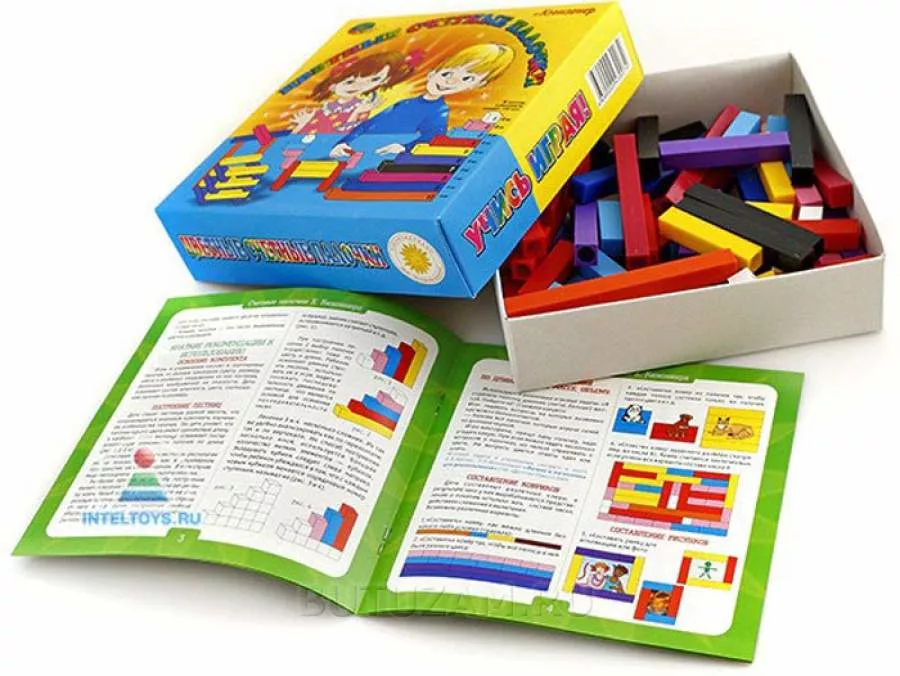 Палочки Кюизенера
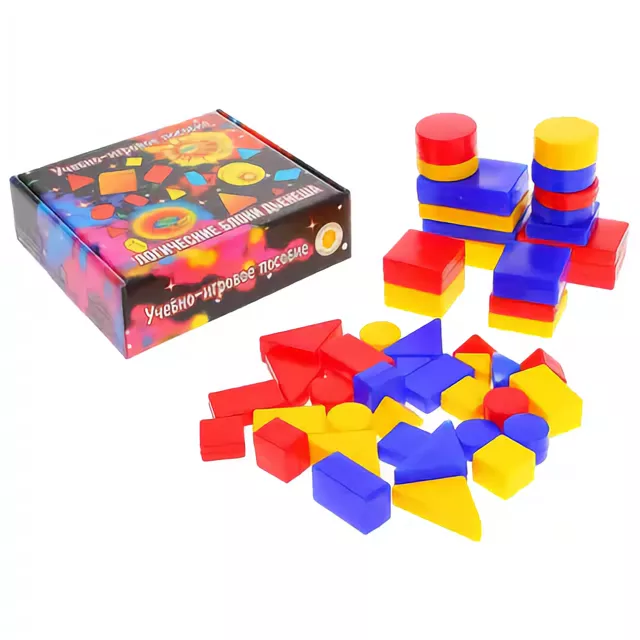 Блоки  Дьенеша
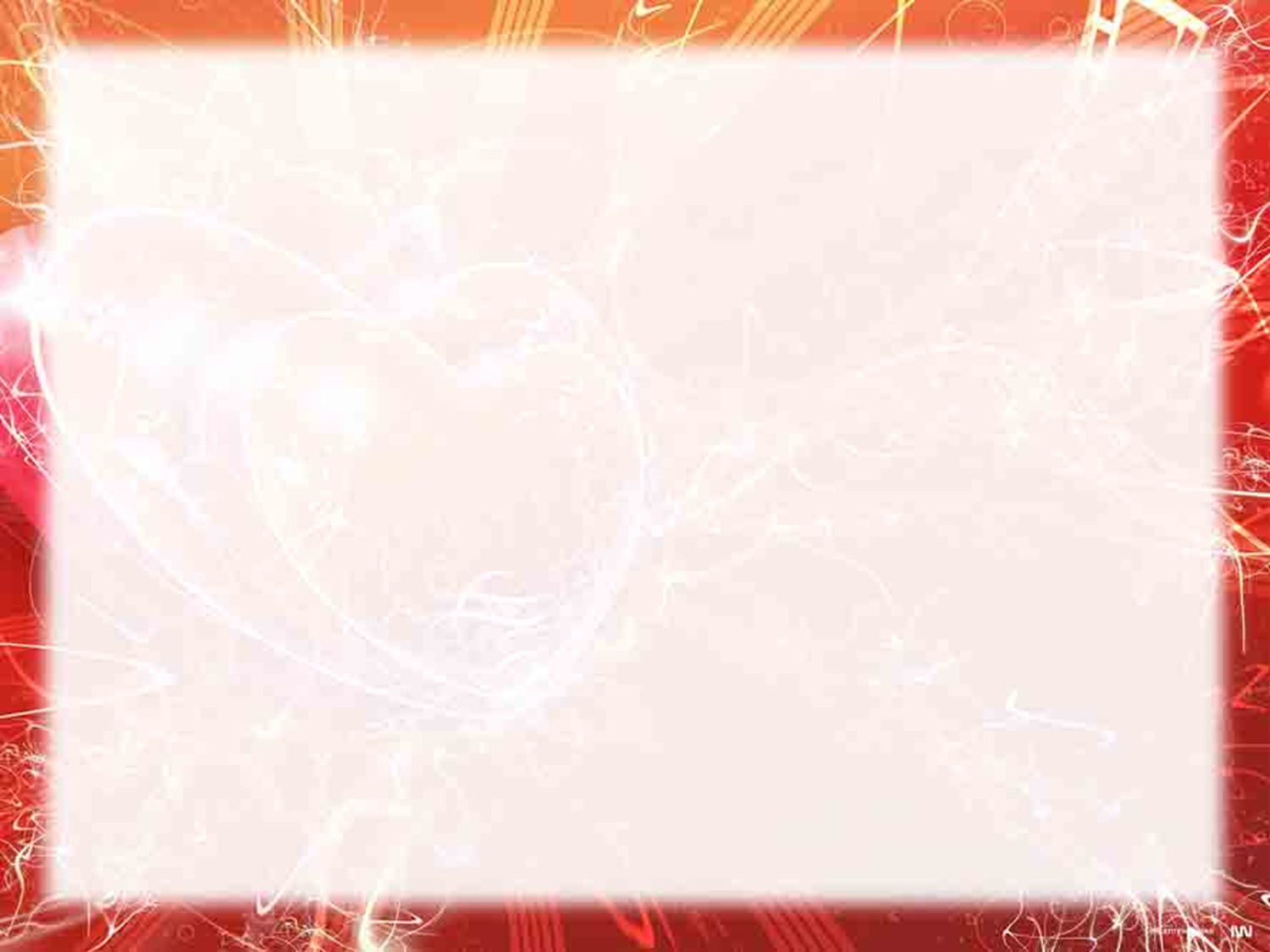 Задачи развивающих палочек Кюизенера:
- Познакомить с понятием цвета;
- Познакомить с понятием величины, длины, высоты, ширины;
- Познакомить детей с последовательностью чисел натурального ряда;
- Осваивать прямой и обратный счет;
- Познакомить с составом числа;
- Помочь овладеть арифметическими действиями - сложение, вычитание;
- Научить делить целое на части и измерять объекты.
- Развивать пространственные представления
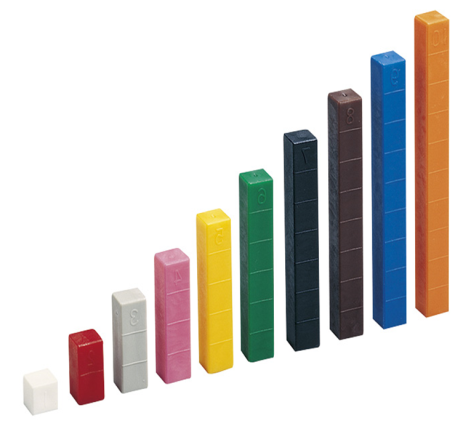 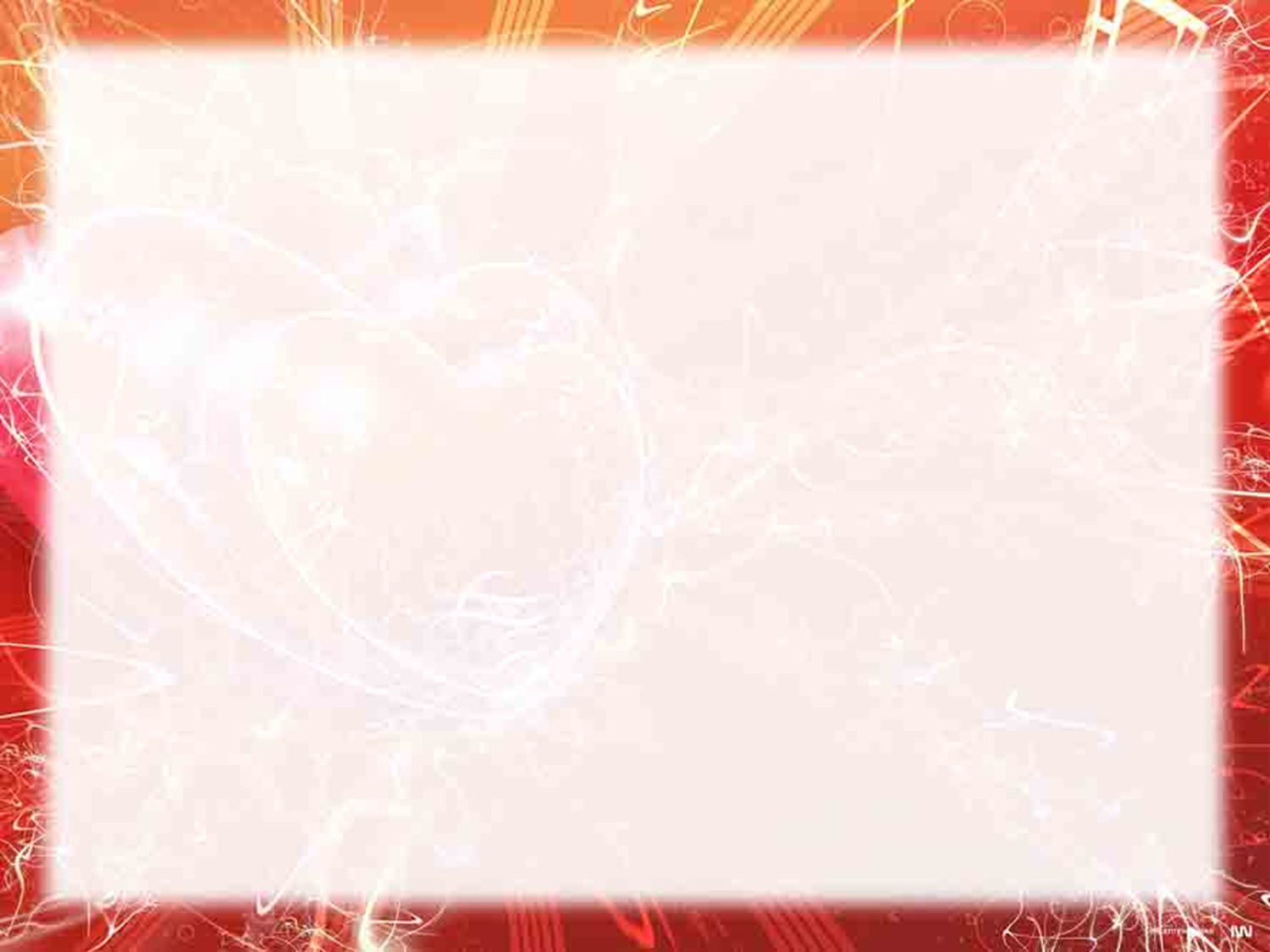 Классический набор содержит 
241 палочку
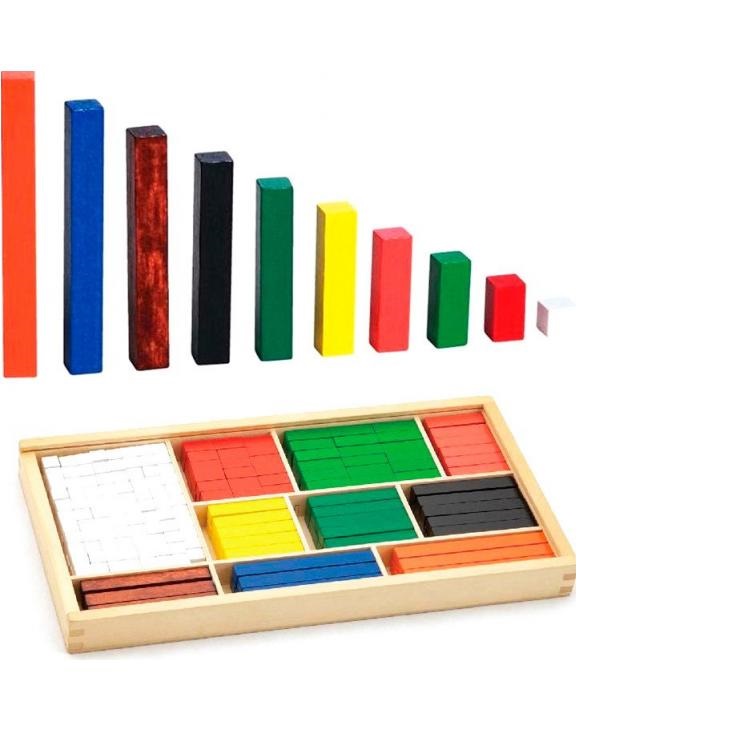 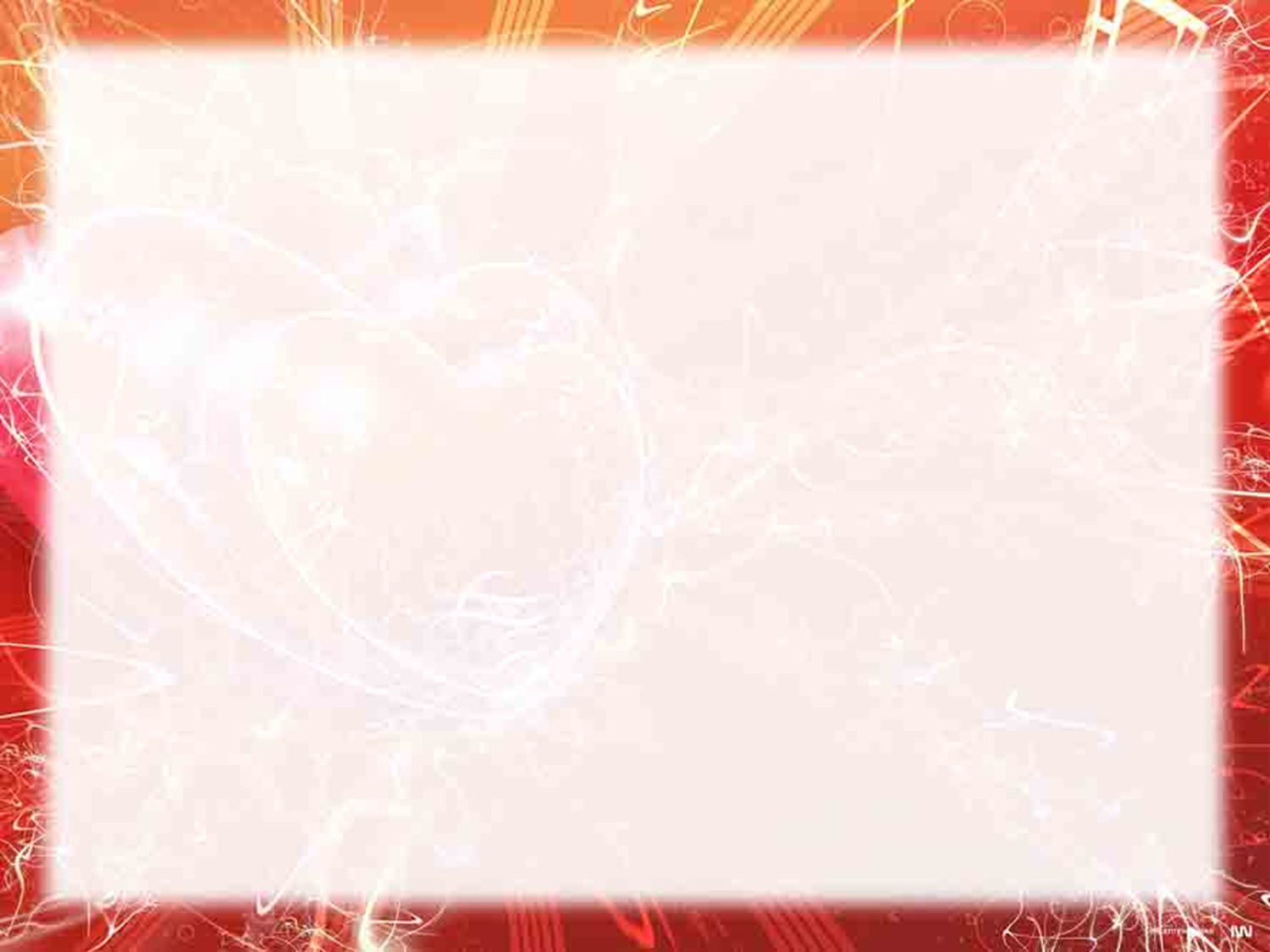 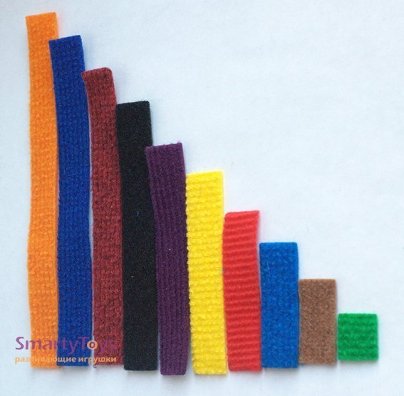 плоский вариант палочек:  полоски шириной  2, длиной  от 2  до 20см.
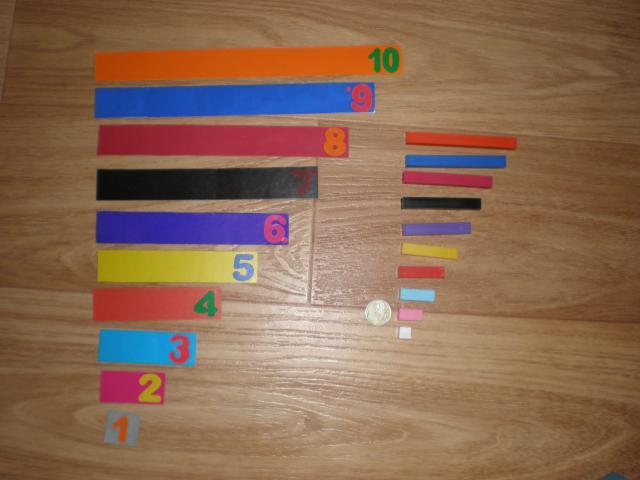 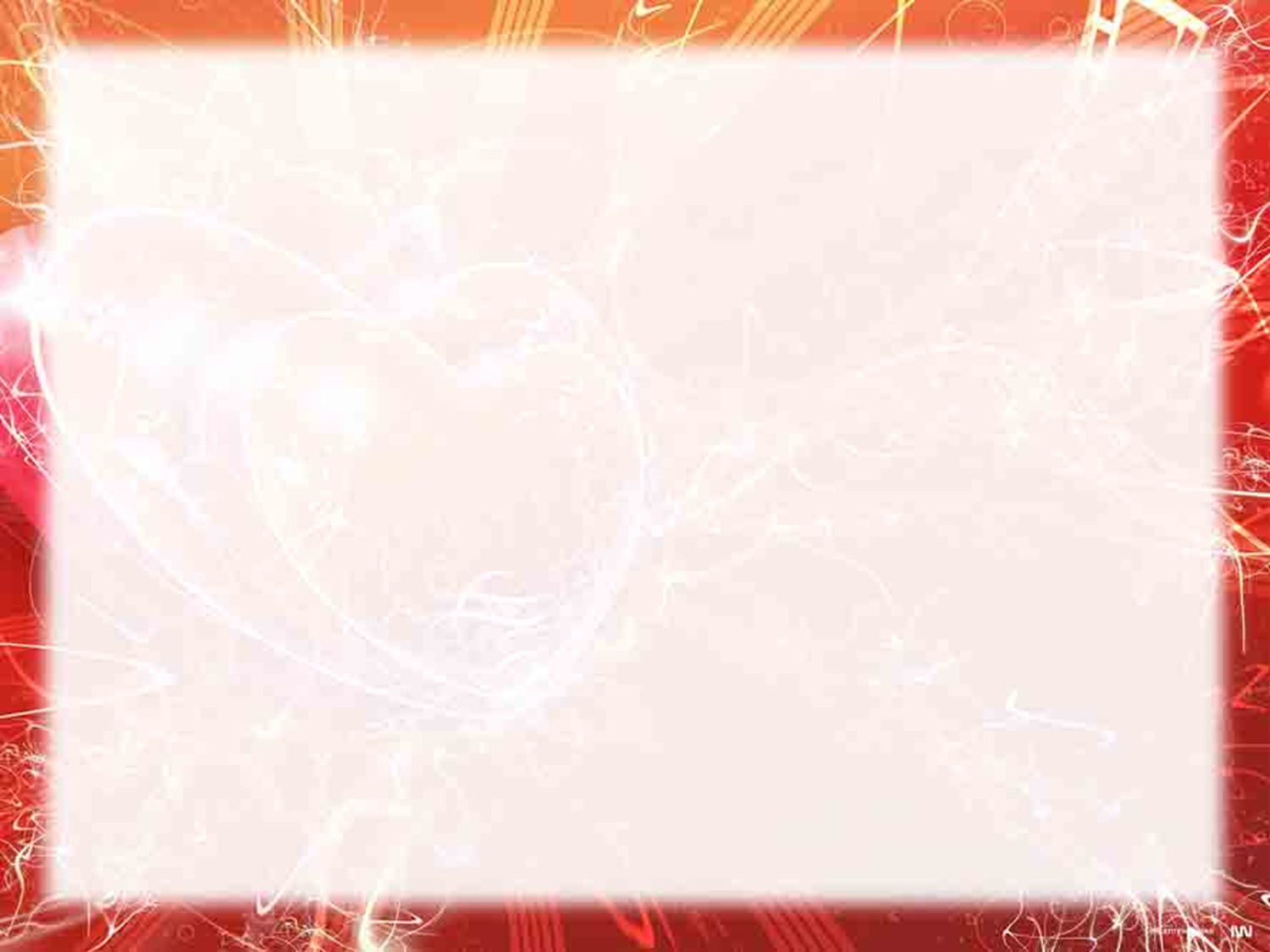 В комплект входят 116 палочек, которые отличаются друг от друга по двум признакам: размеру и цвету
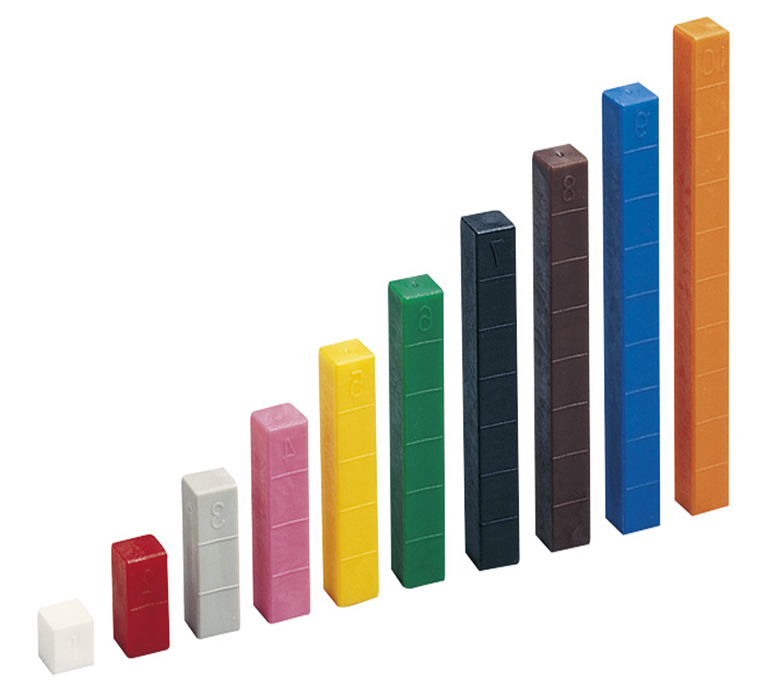 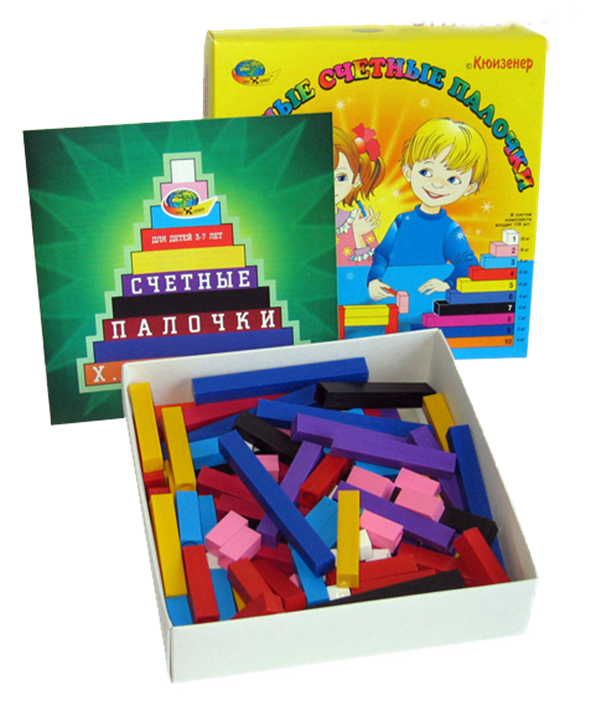 каждая палочка обозначает свое число от 1 до 10
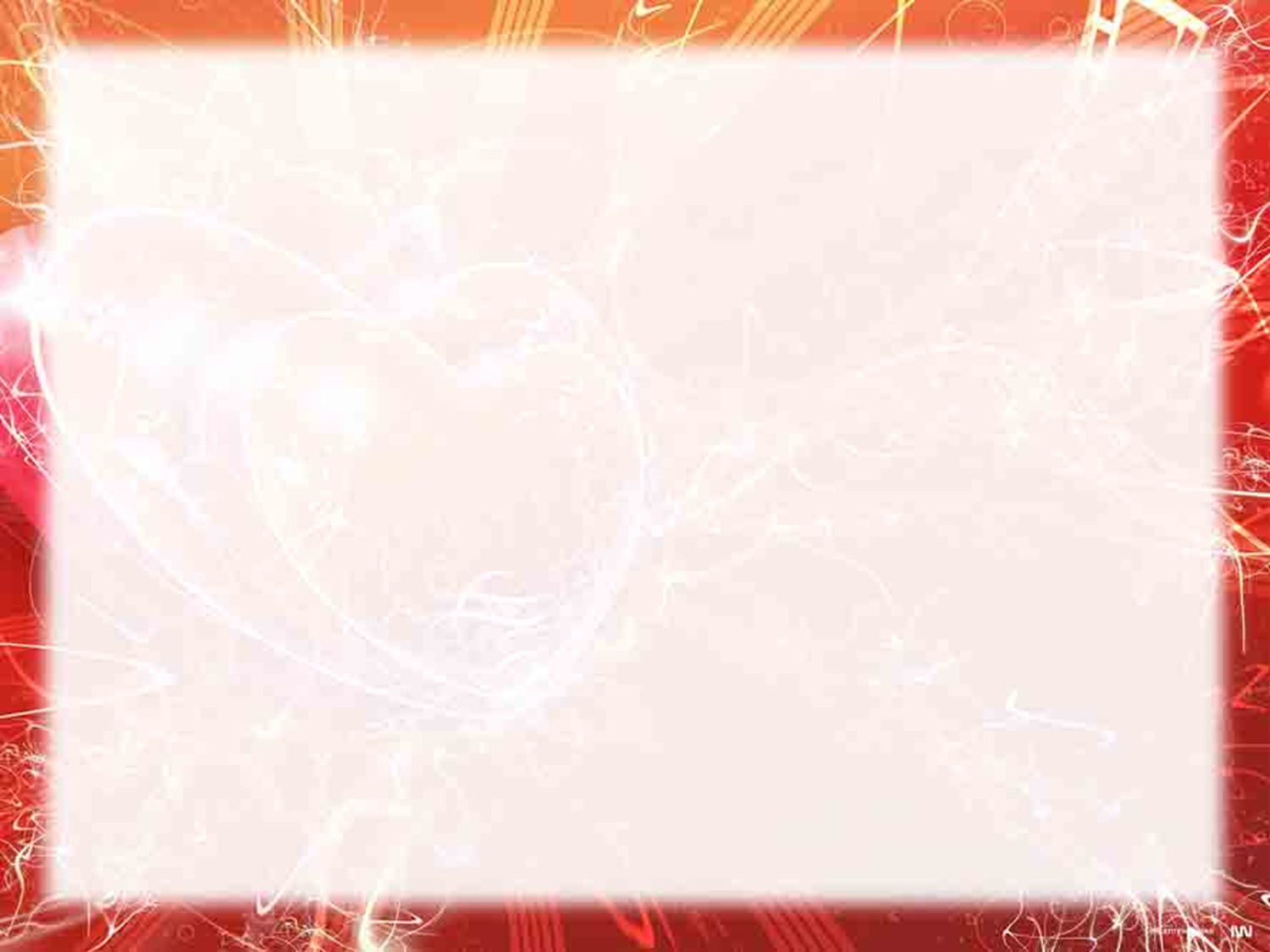 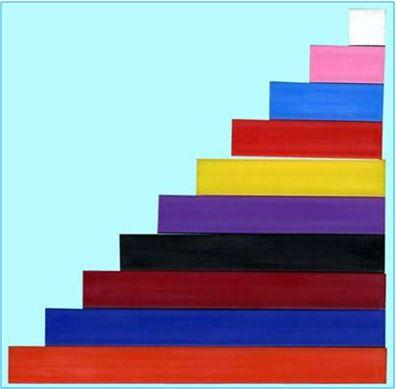 В состав комплекта входят:
белая - число 1 - 25 штук,
розовая - число 2 - 20 штук,
голубая – число 3 - 16 штук,
красная – число 4 - 12 штук,
жёлтая – число 5 - 10 штук,
фиолетовая – число 6 - 9 штук, 
чёрная – число 7 - 8 штук,
бордовая – число 8 - 7 штук,
синяя – число 9 - 5 штук,
оранжевая – число 10 - 4 штук.
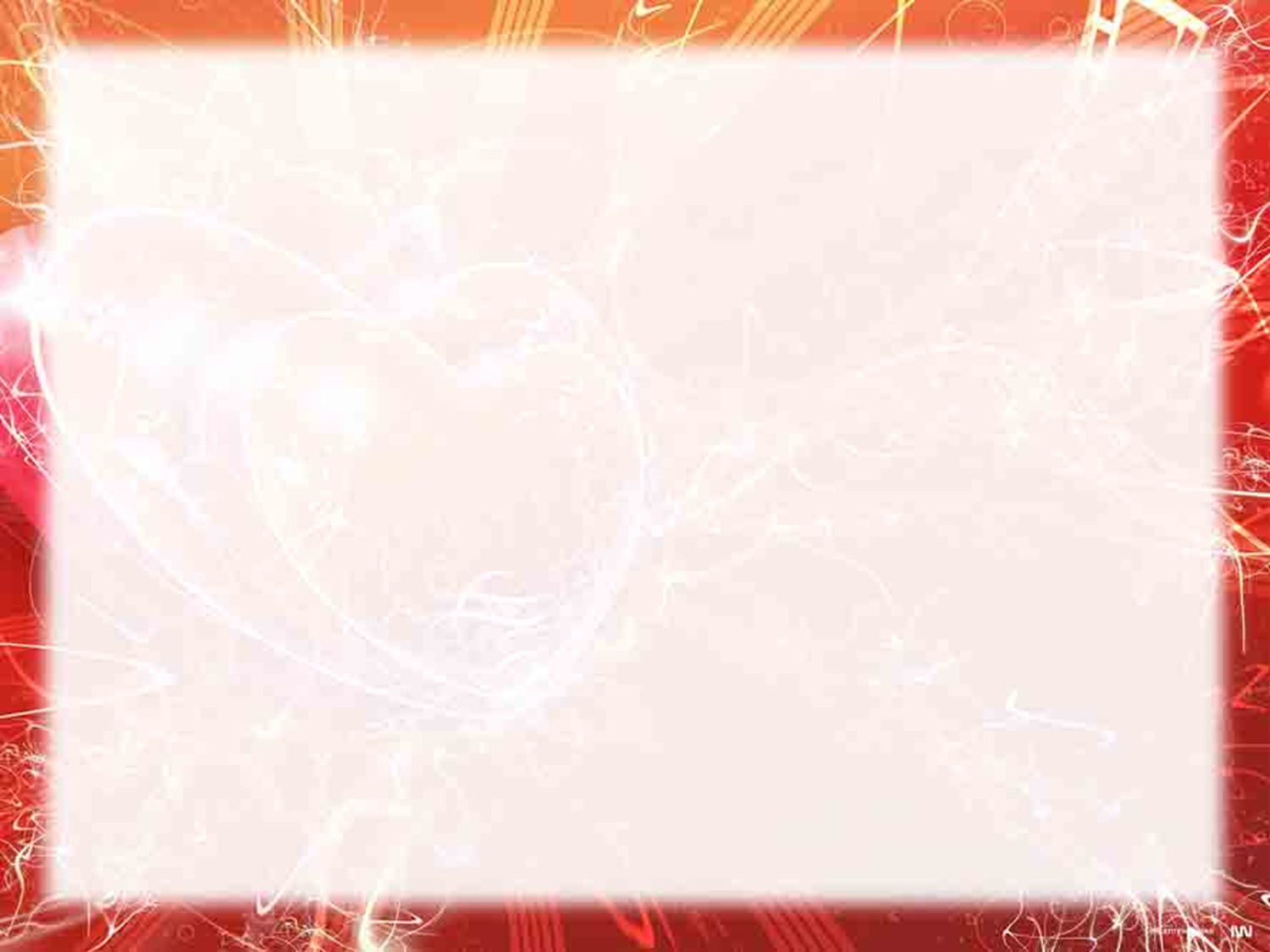 Красная семья - палочки 2, 4, 8 - числа кратные двум Синяя семья - палочки 3, 6, 9  - числа, кратных тремЖелтая семья - палочки 5 и 10 – числа, кратные пятиБелая семья  - палочка 1 -целое число раз закладывается по длине любой палочки
Черная семья – палочка 7
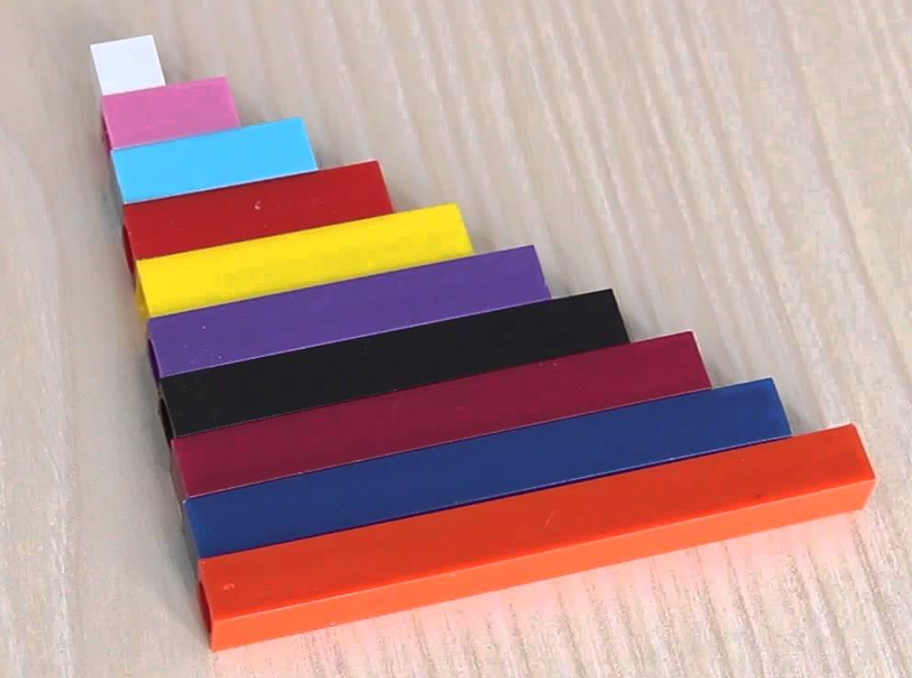 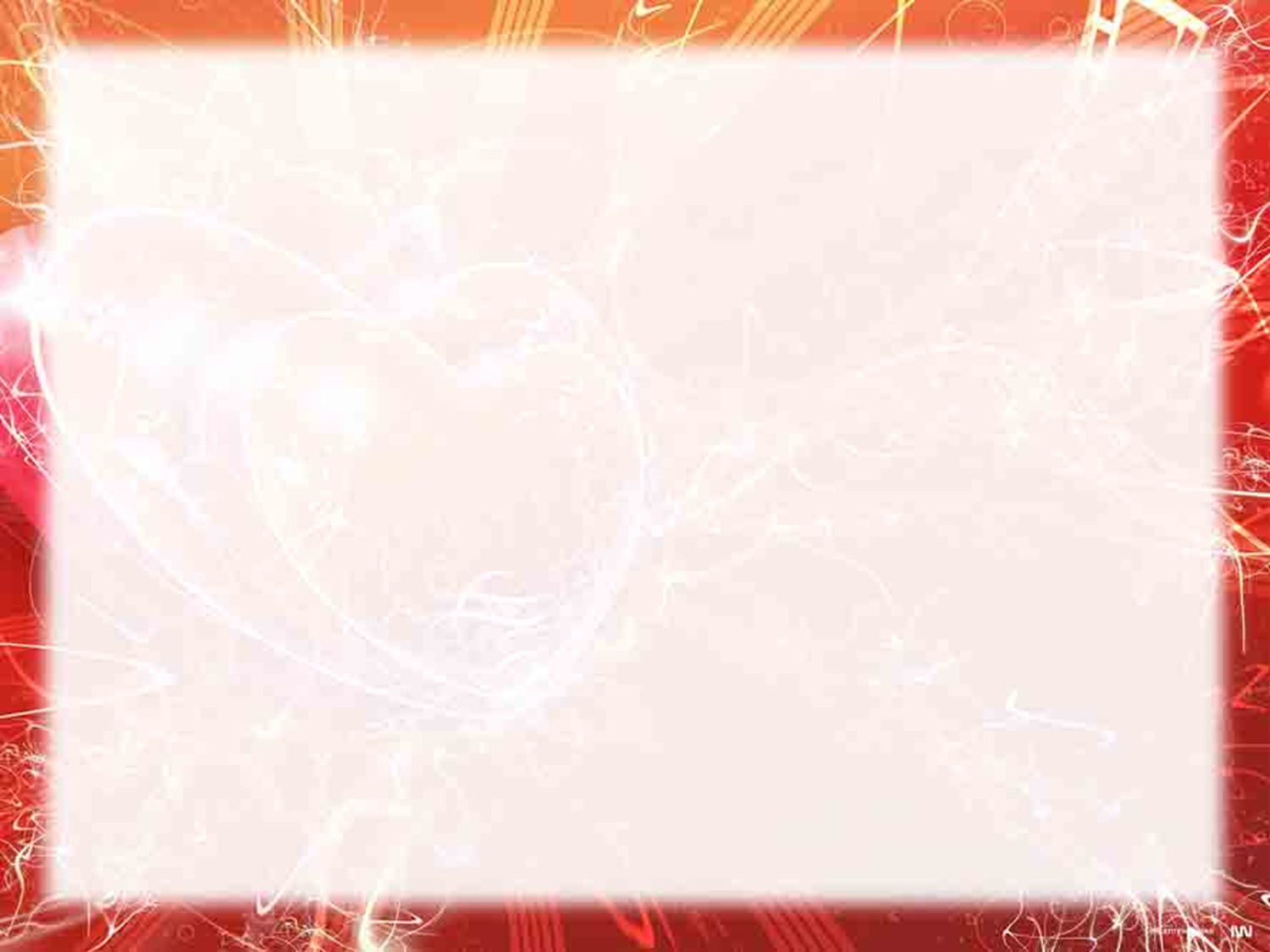 ФОРМЫ ОРГАНИЗАЦИИ РАБОТЫ С ЦВЕТНЫМИ СЧЕТНЫМИ ПАЛОЧКАМИ КЮИЗЕНЕРА
Образовательная	 деятельность
Совместная игровая деятельность взрослого с детьми. 
Индивидуальная работа.
Самостоятельная игровая деятельность. 
Палочки можно использовать в утренние и вечерние часы, на прогулке.
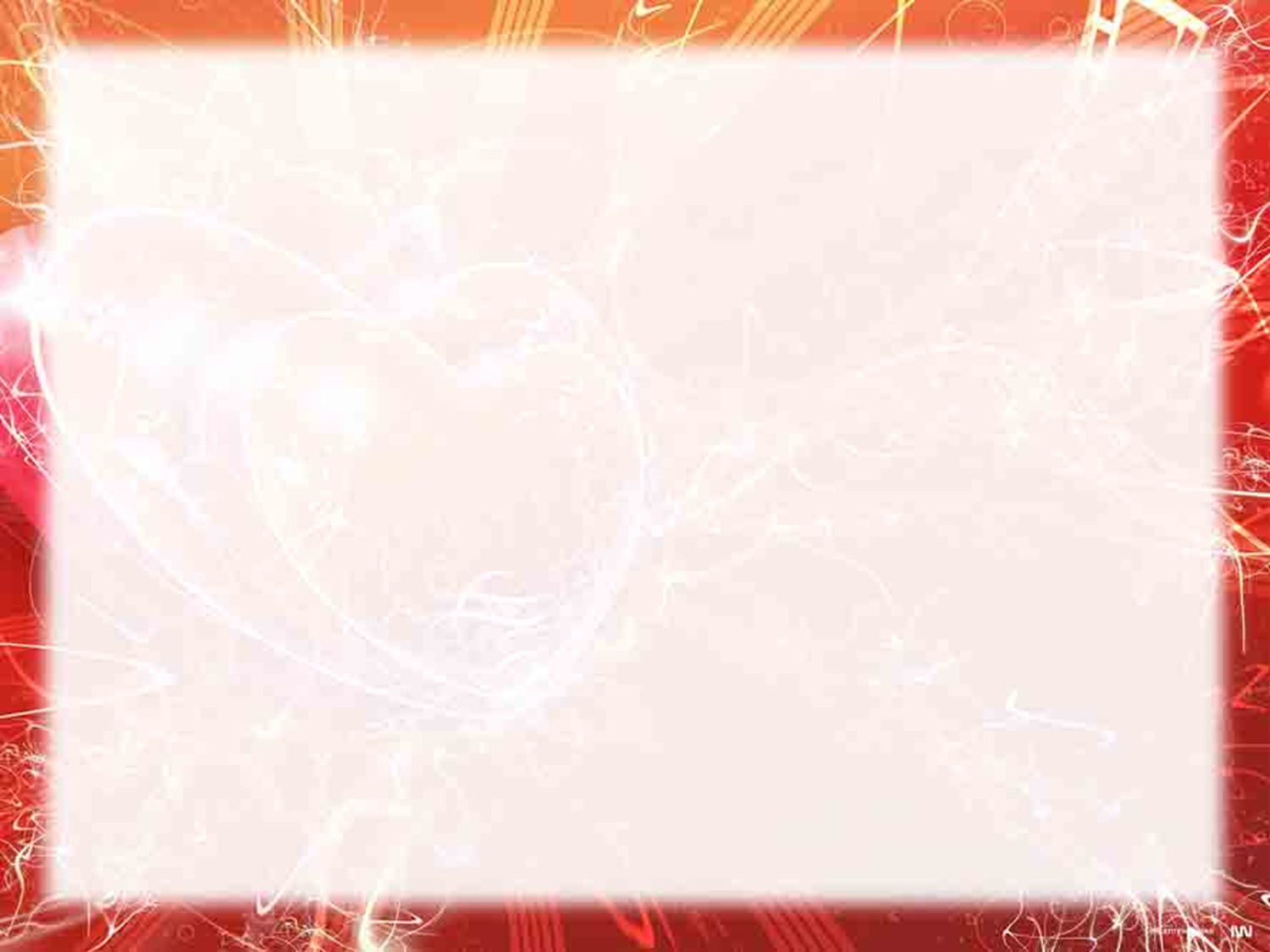 Как работать с материалом?
1 этап.
- Выкладывание по образцу простейших изображений: стул, домик, цветочек.
- Сравнение палочек по длине, высоте, количеству.
- Выкладывание  квадратов, прямоугольников, упражнения «Продолжи ряд», «Найди такую же» и т.д.
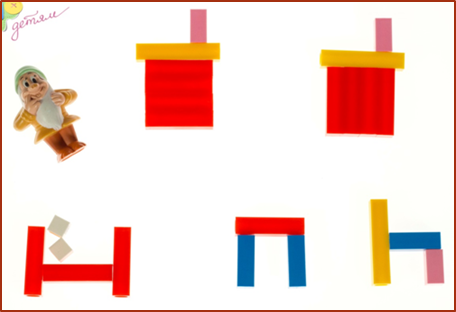 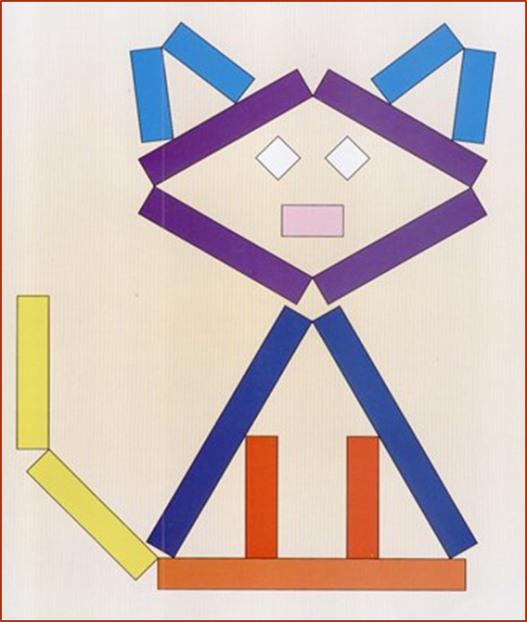 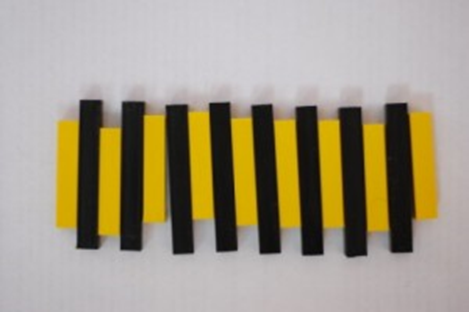 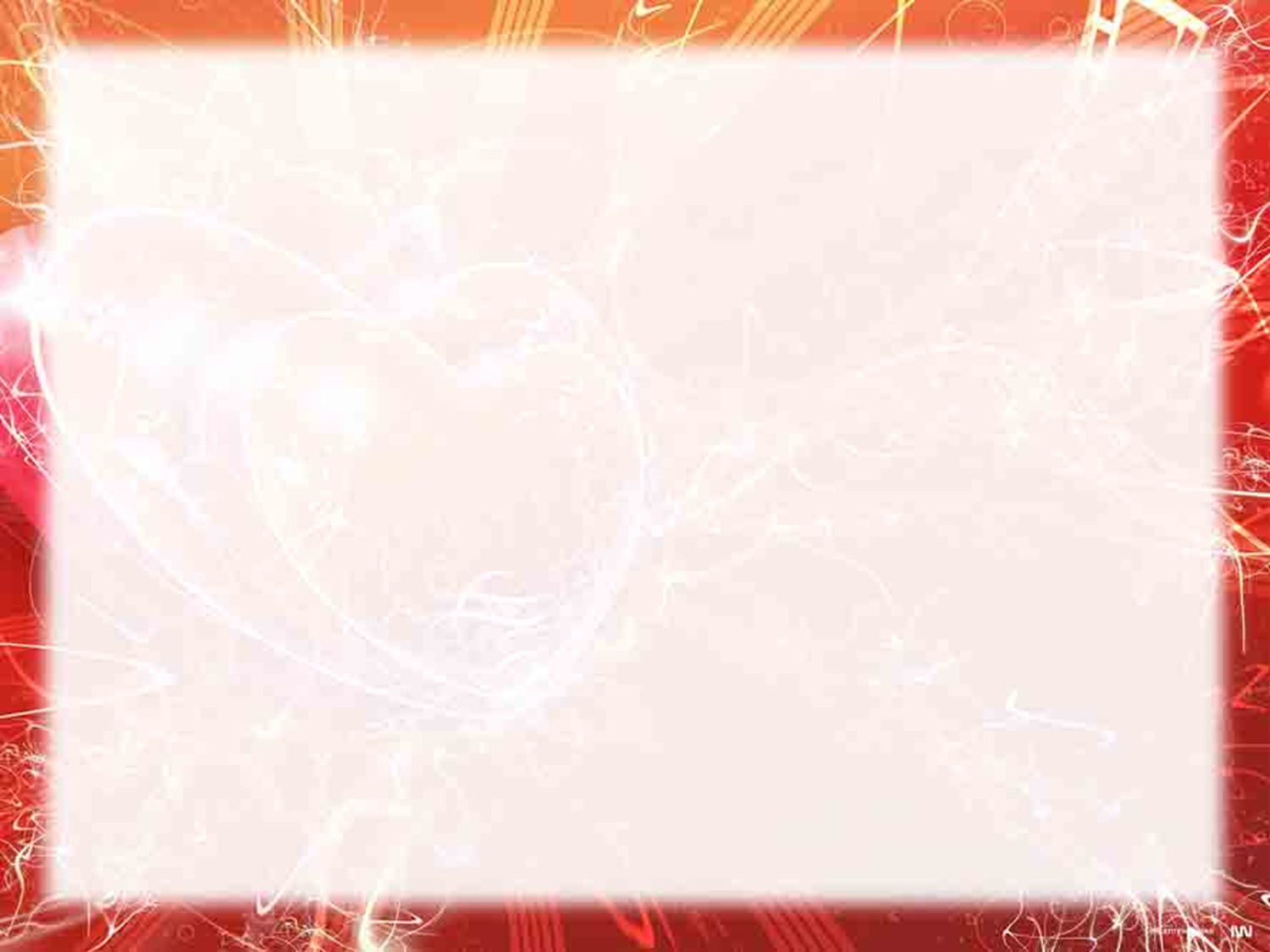 Как работать с материалом?
2 этап.
Выкладывание сюжетных картин.
Освоение количественного и порядкового счета.
Решение числовых выражений и задач.
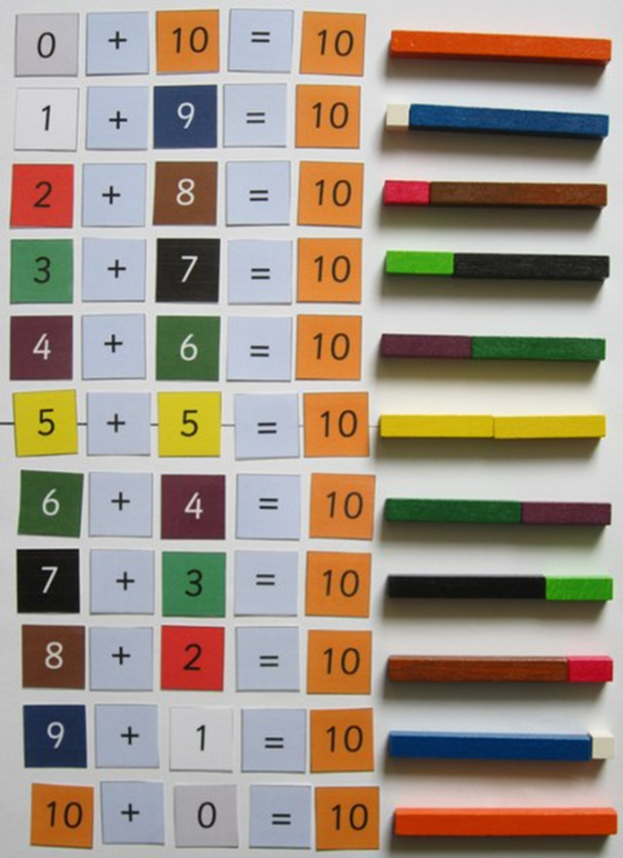 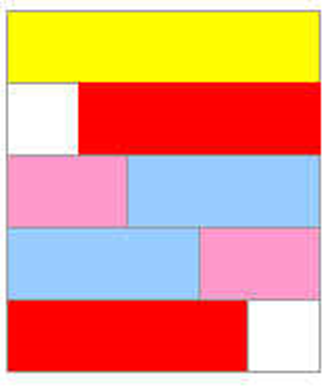 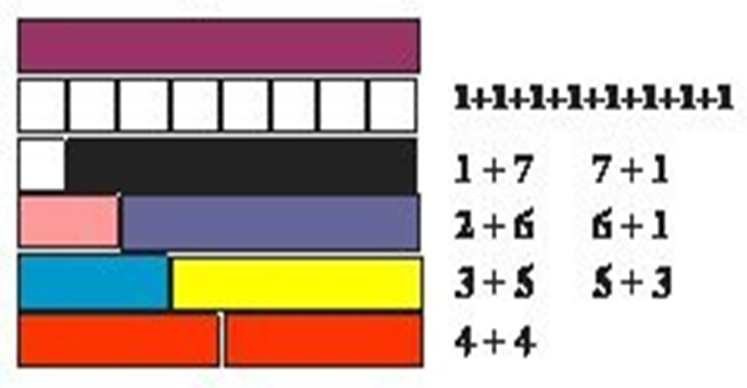 Состав числа 8
Состав числа 5
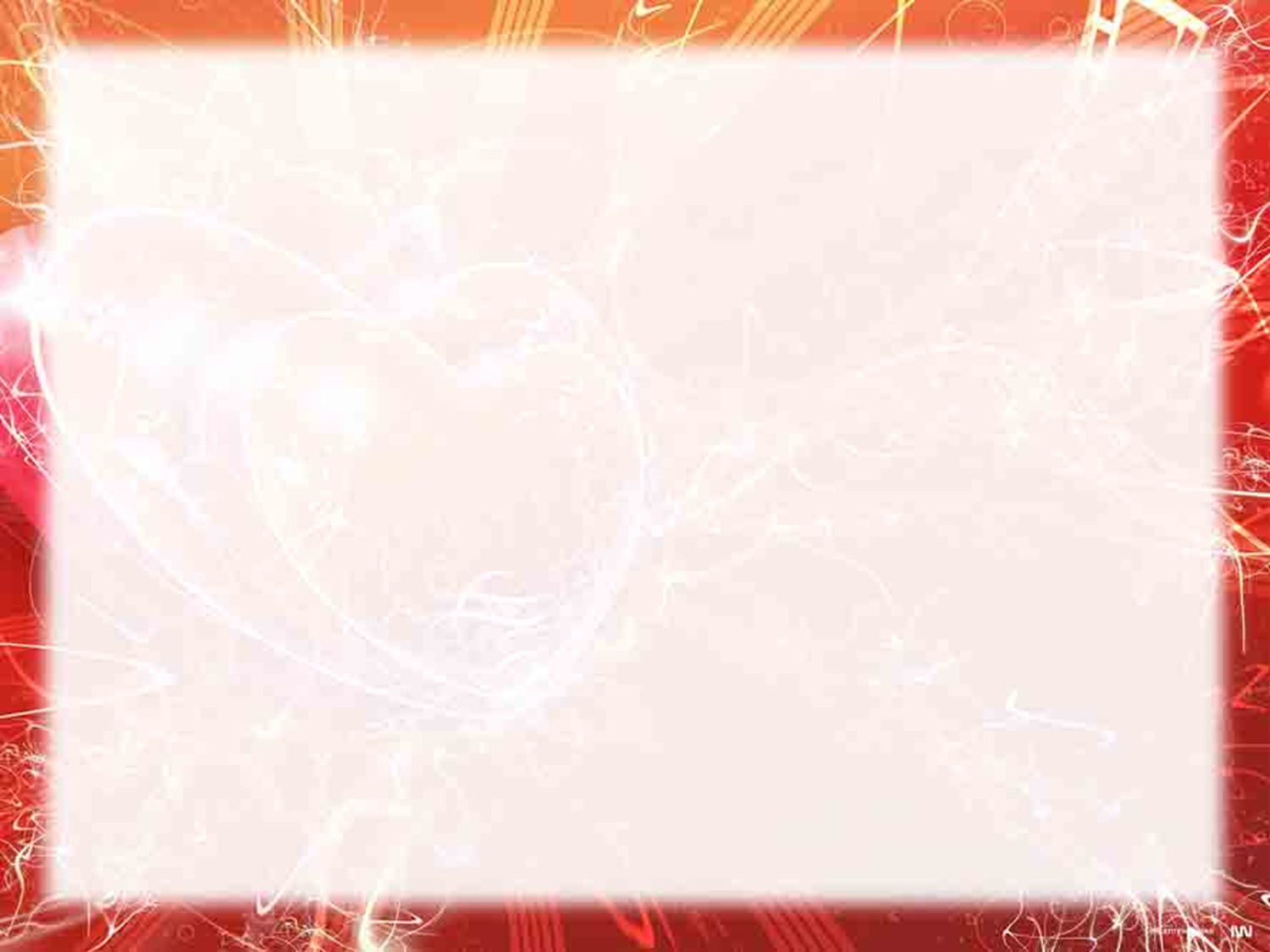 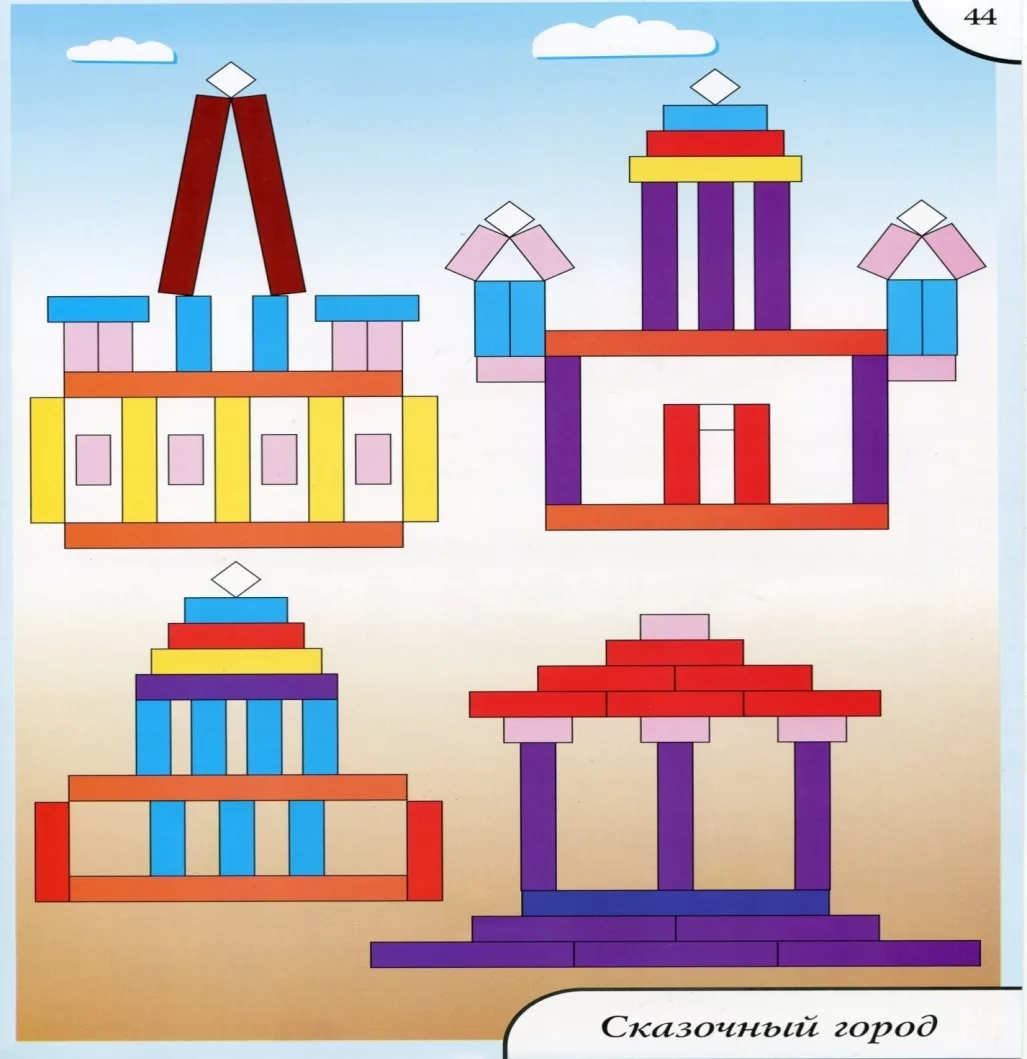 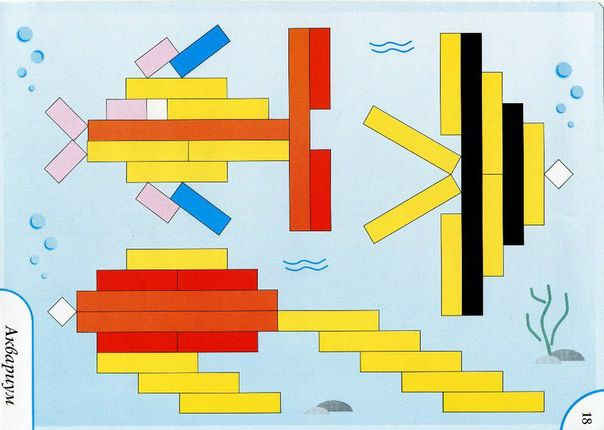 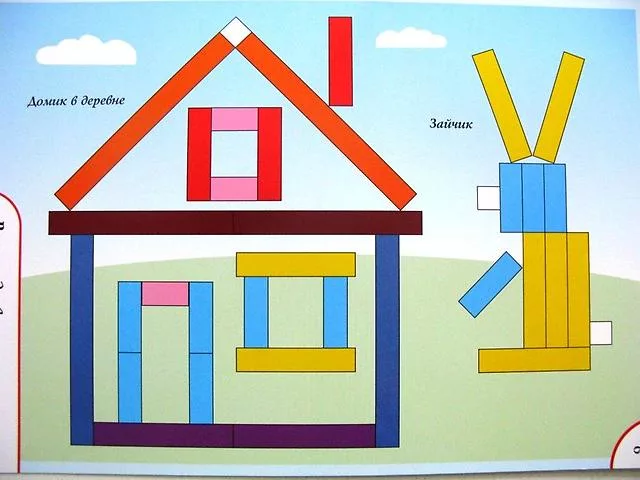 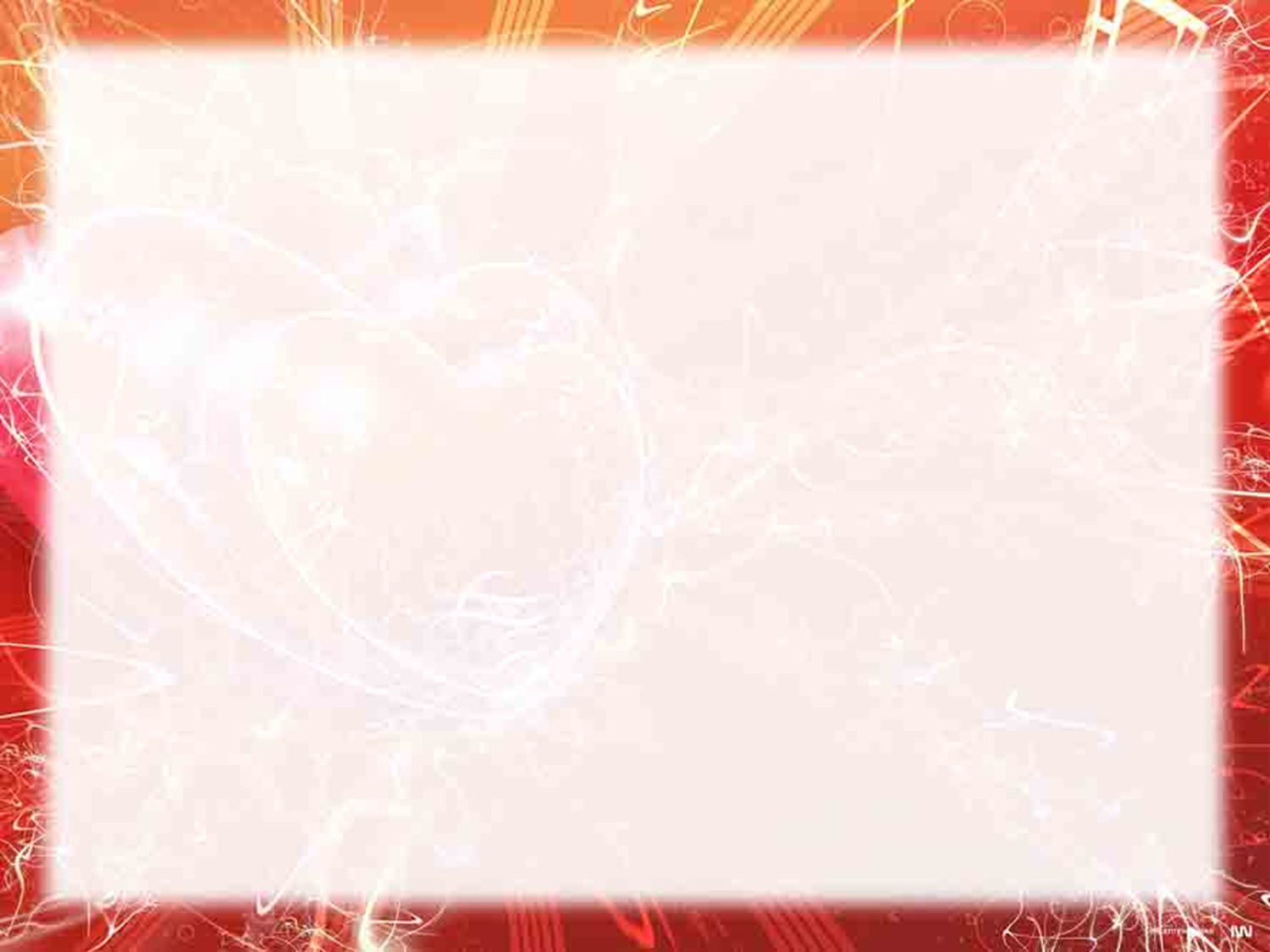 МЕТОДИЧЕСКОЕ ОБЕСПЕЧЕНИЕ
2-3 года
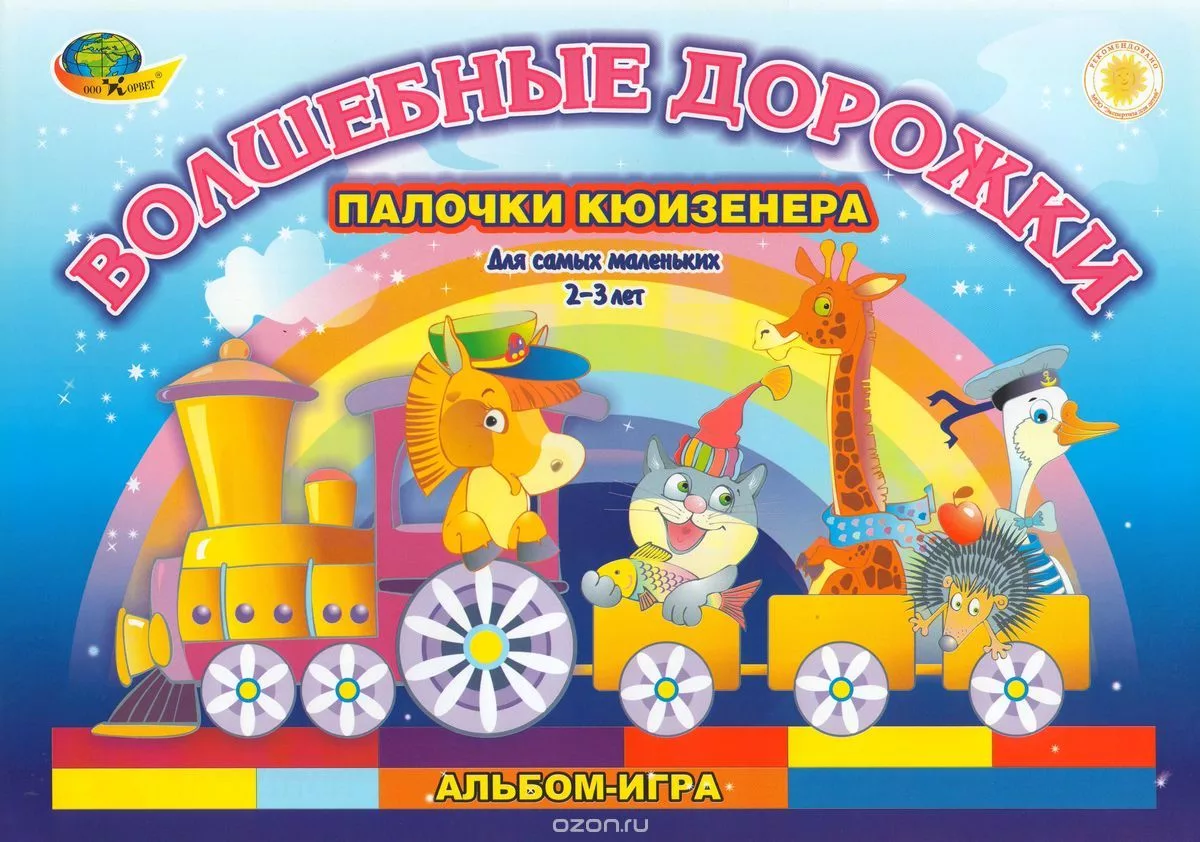 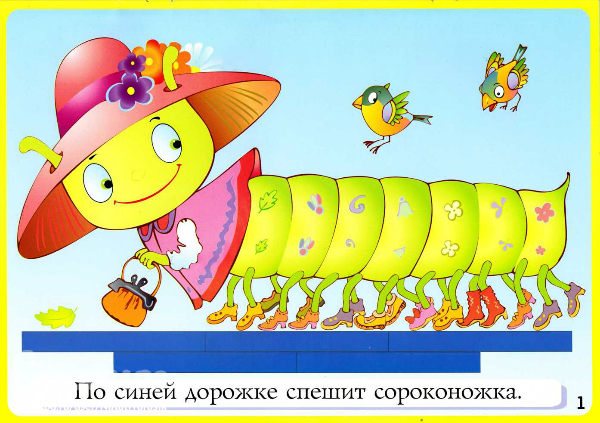 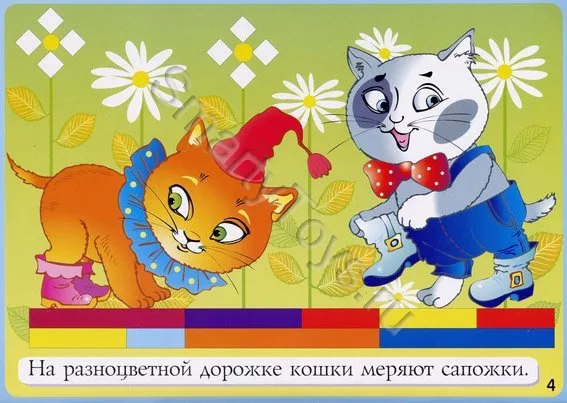 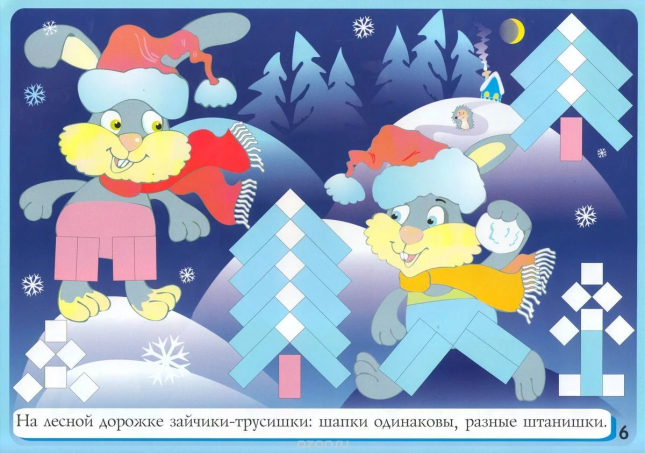 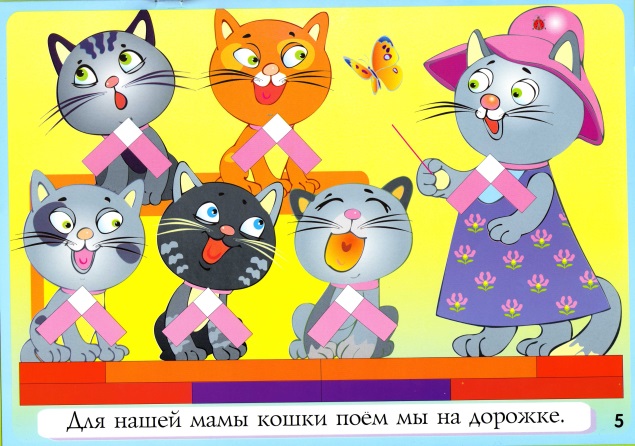 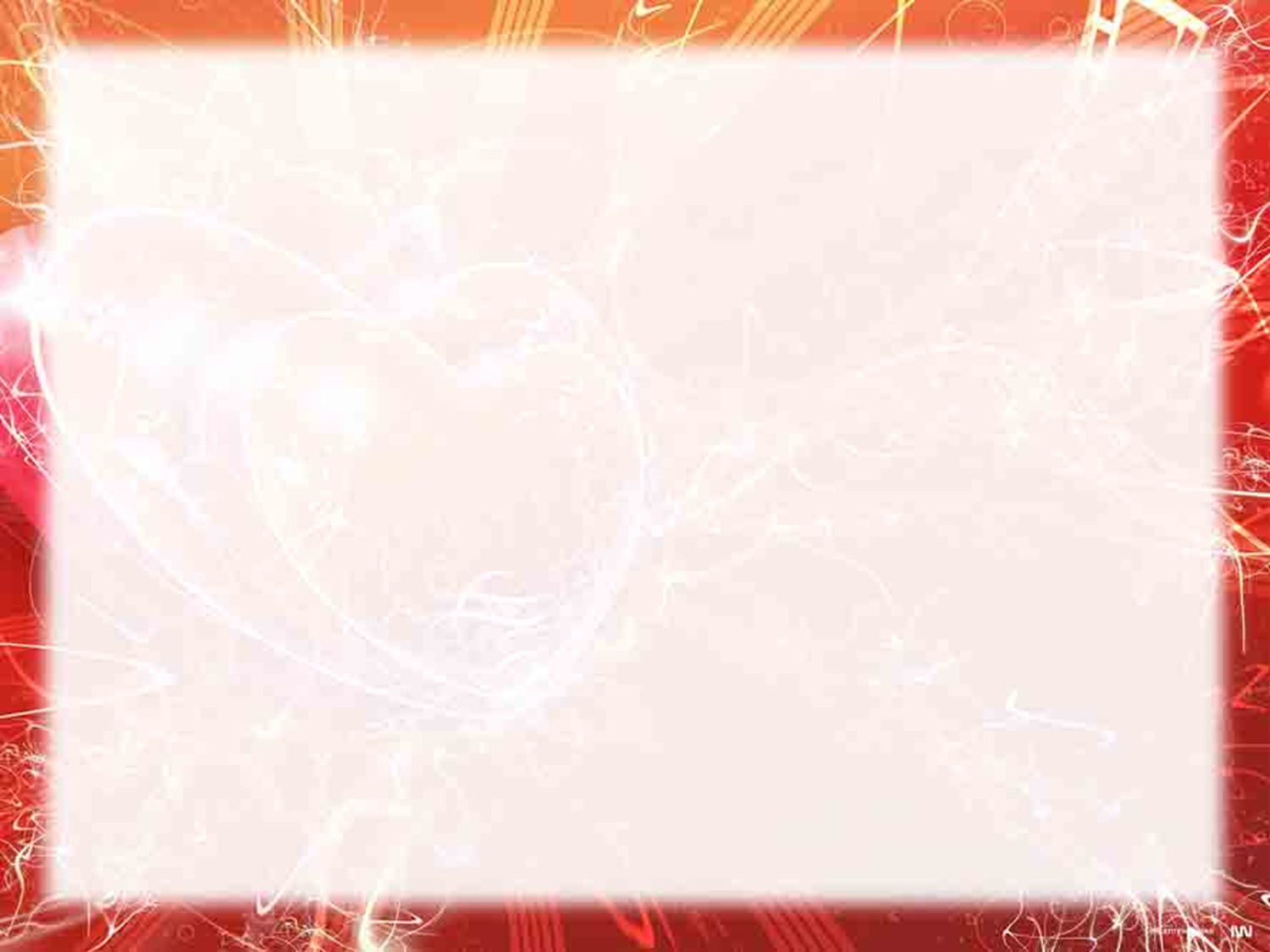 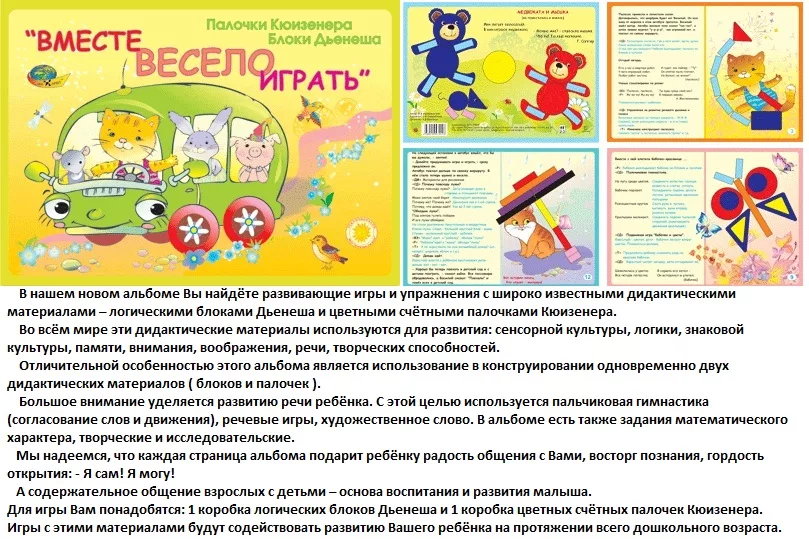 2-3 года
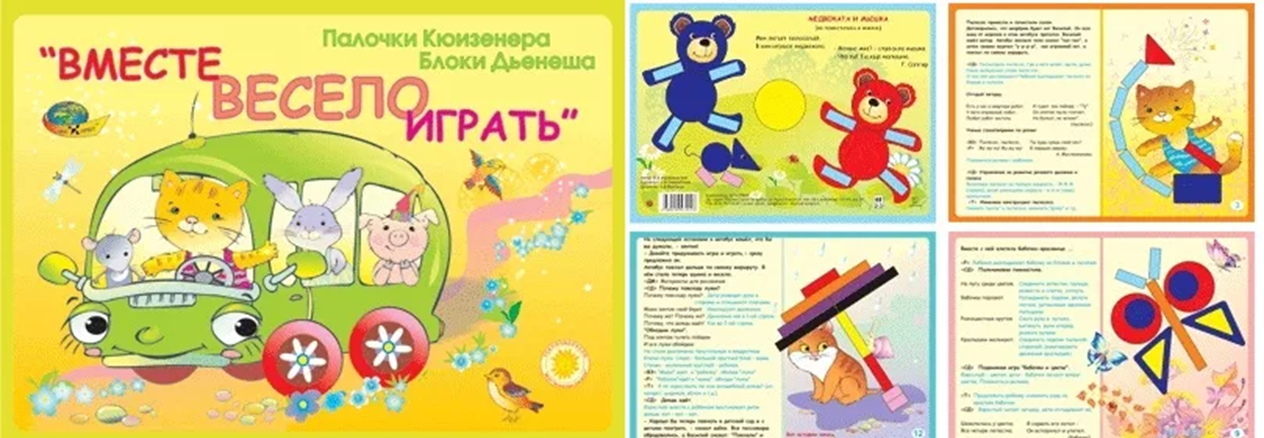 Отличительной особенностью этого альбома является использование одновременно двух дидактических материалов 
( блоков и палочек ).
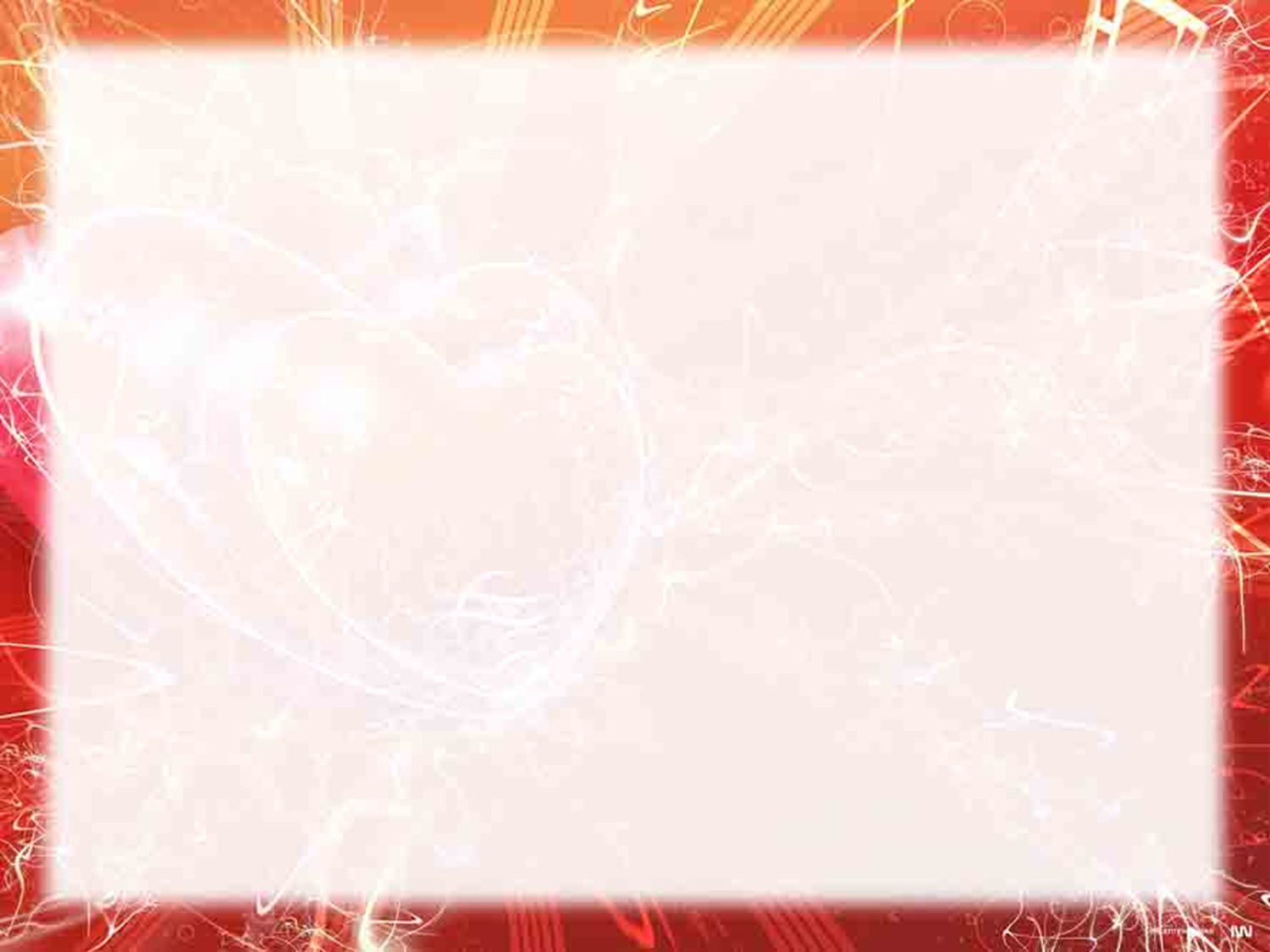 3-5 лет
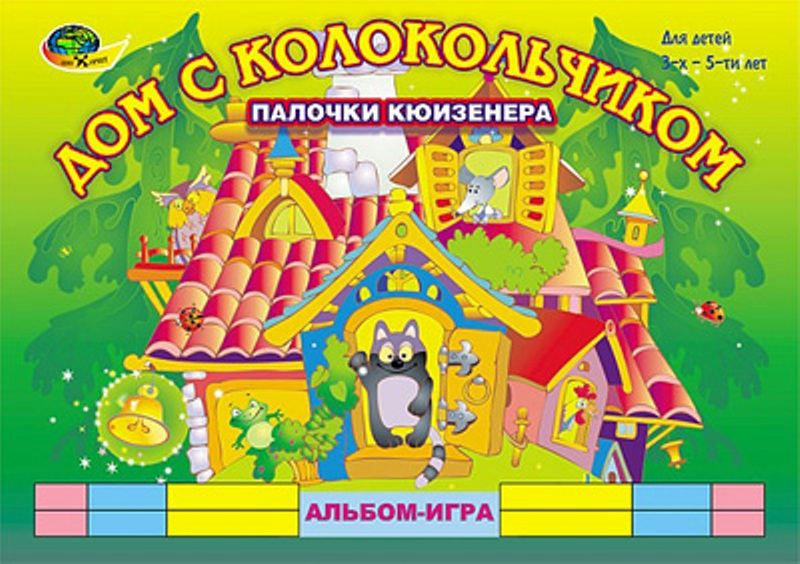 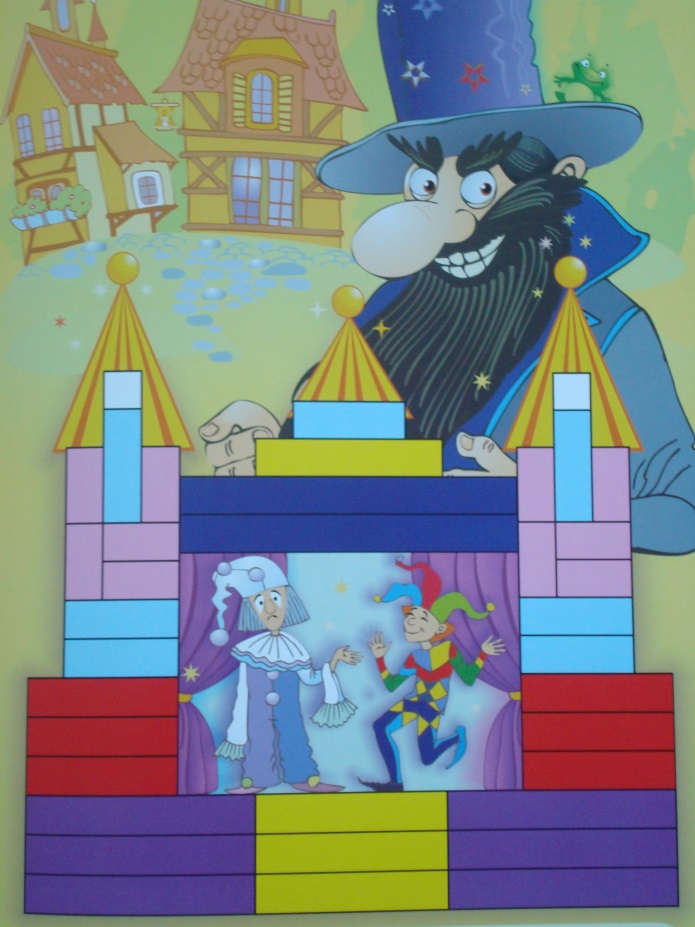 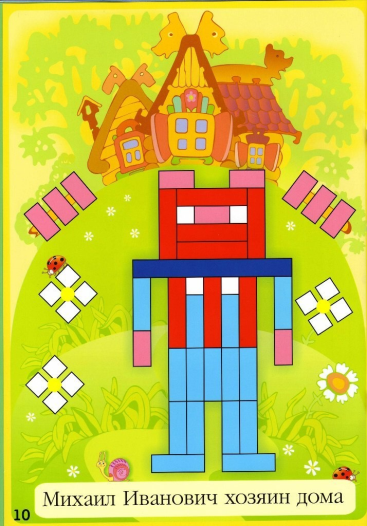 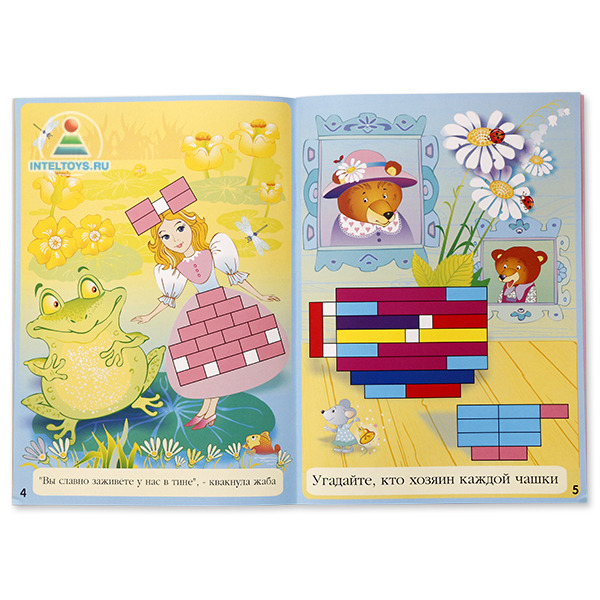 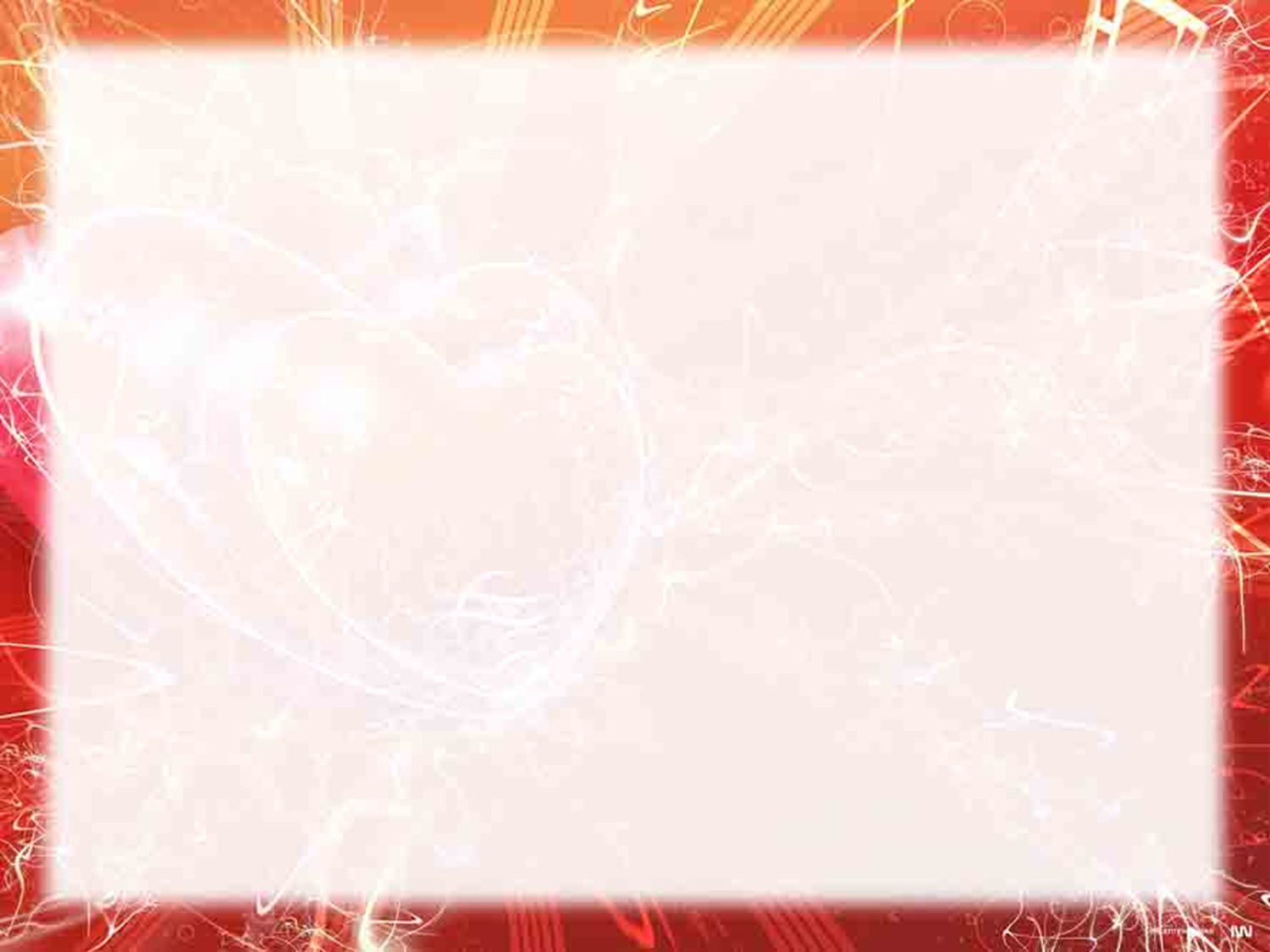 5-8 лет
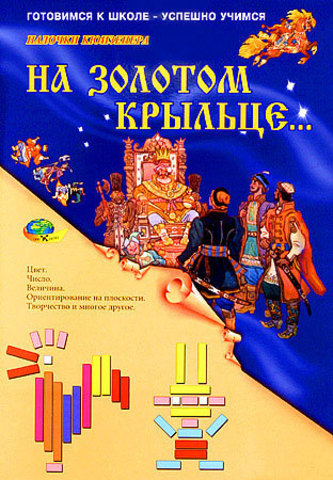 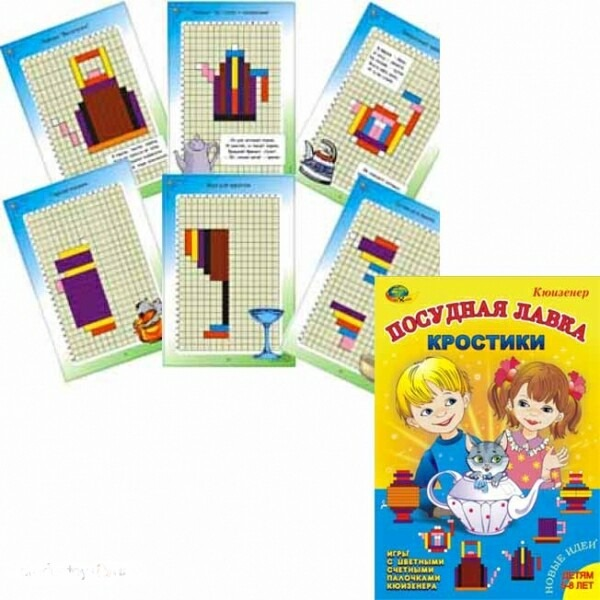 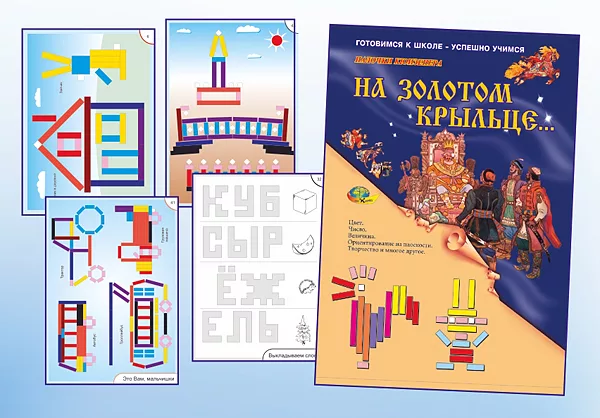 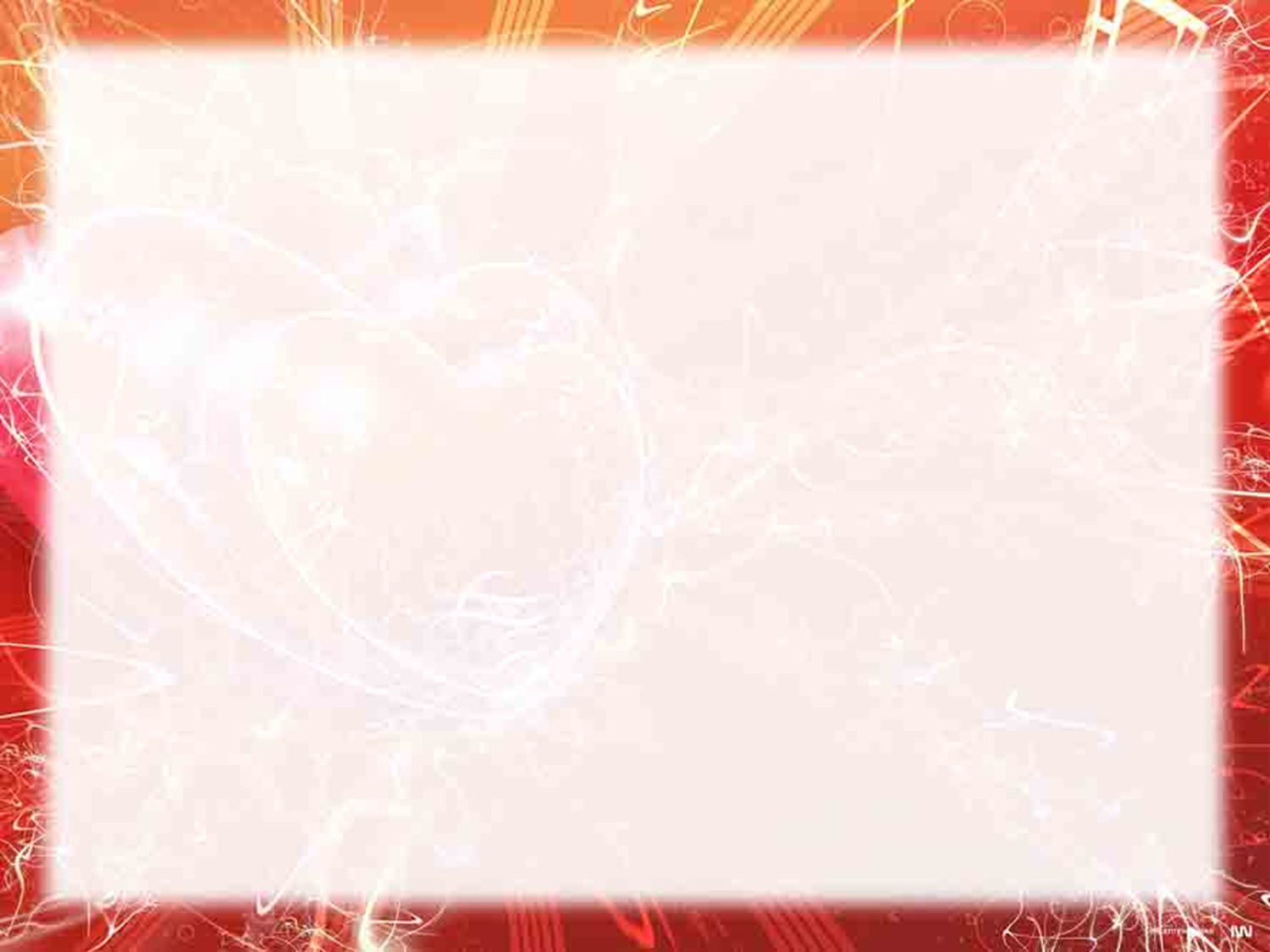 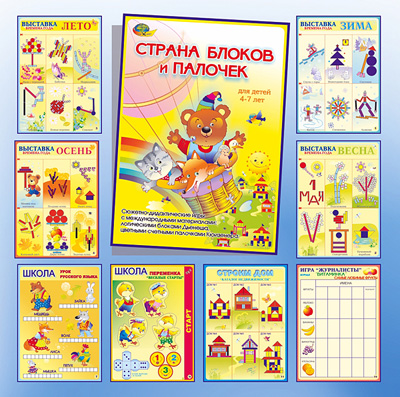 4-7 лет
Отличительной особенностью этого альбома является использование одновременно двух дидактических материалов 
( блоков и палочек ).
Возрастное разделение условно
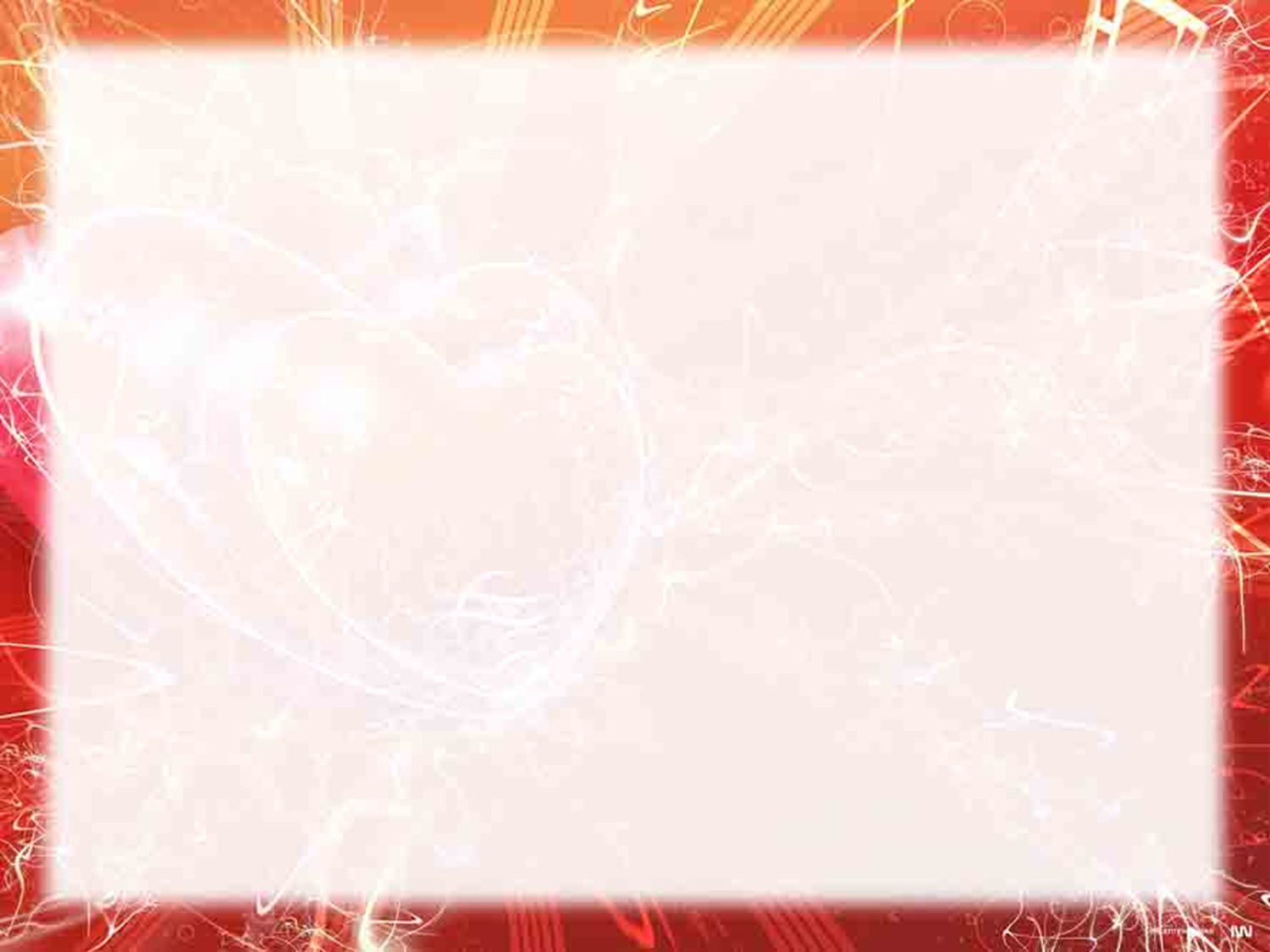 Спасибо  за внимание!
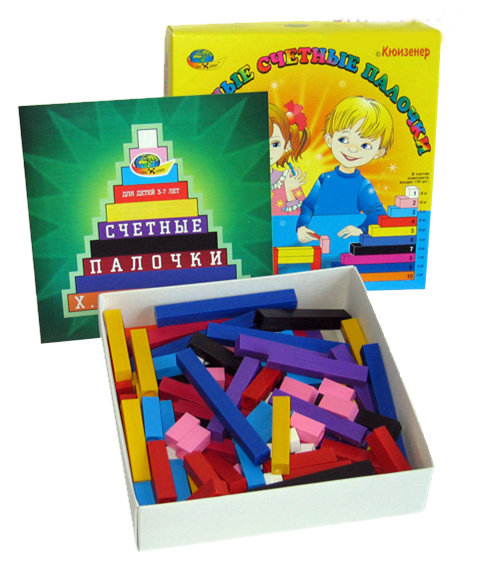